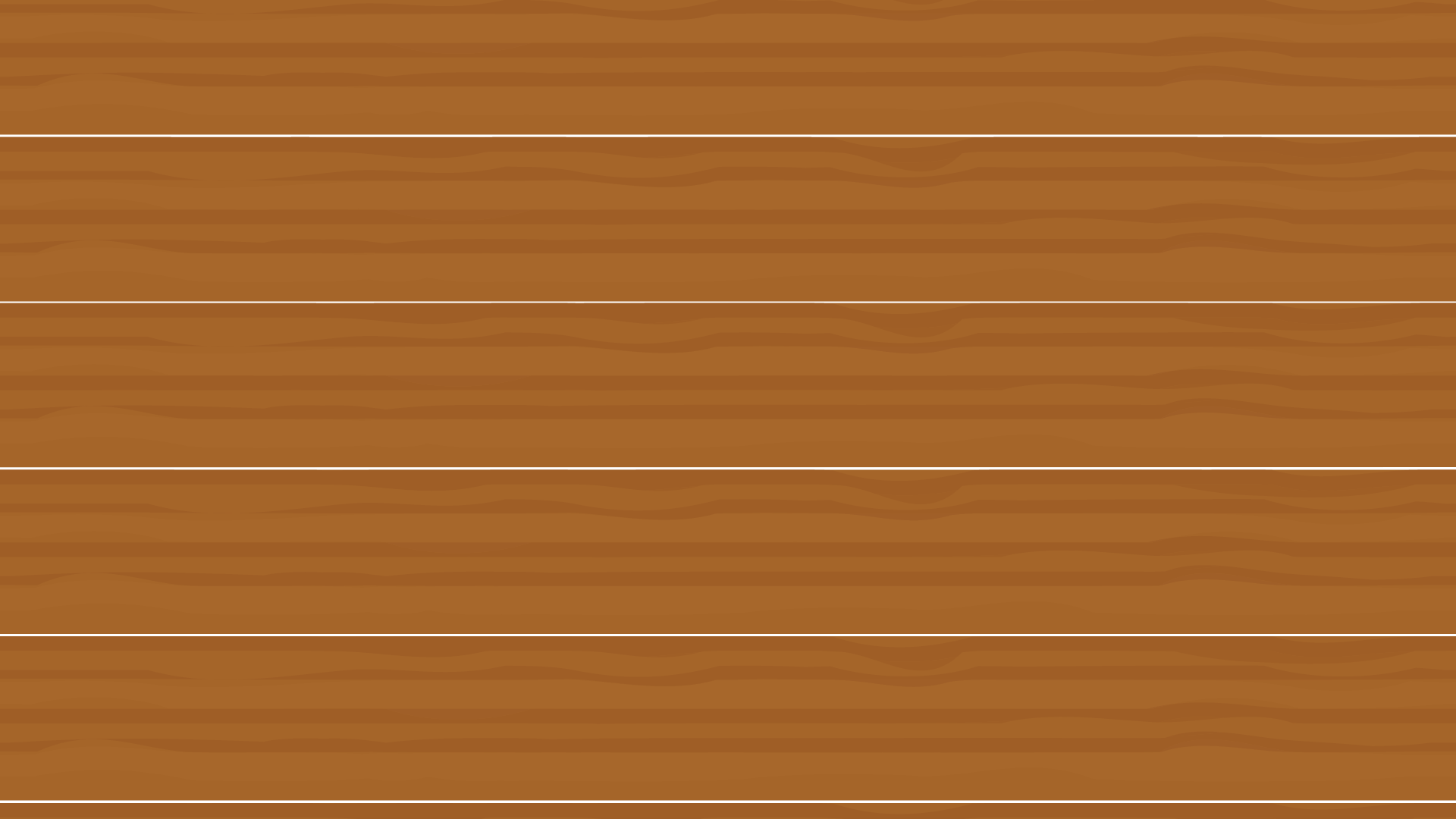 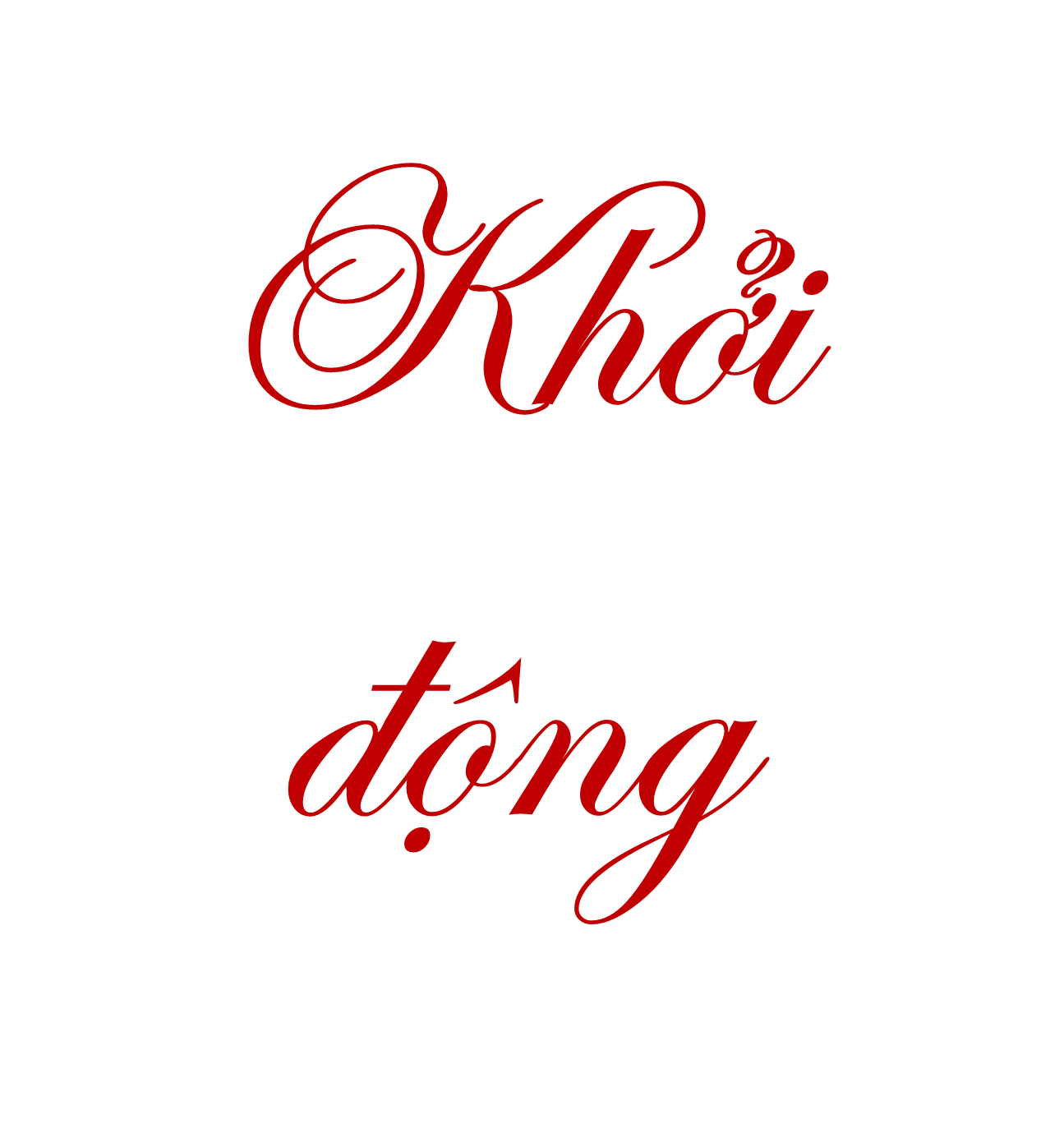 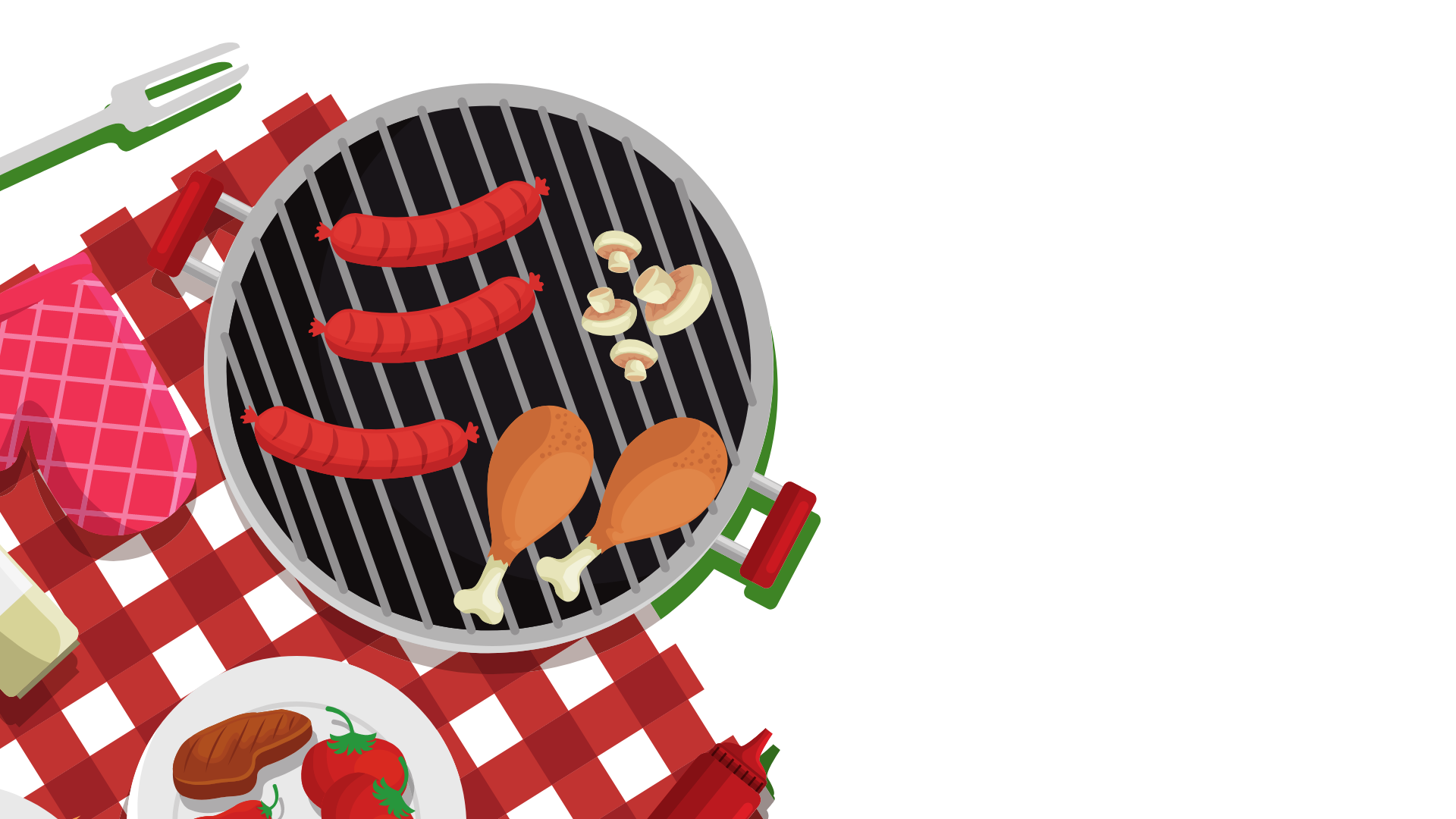 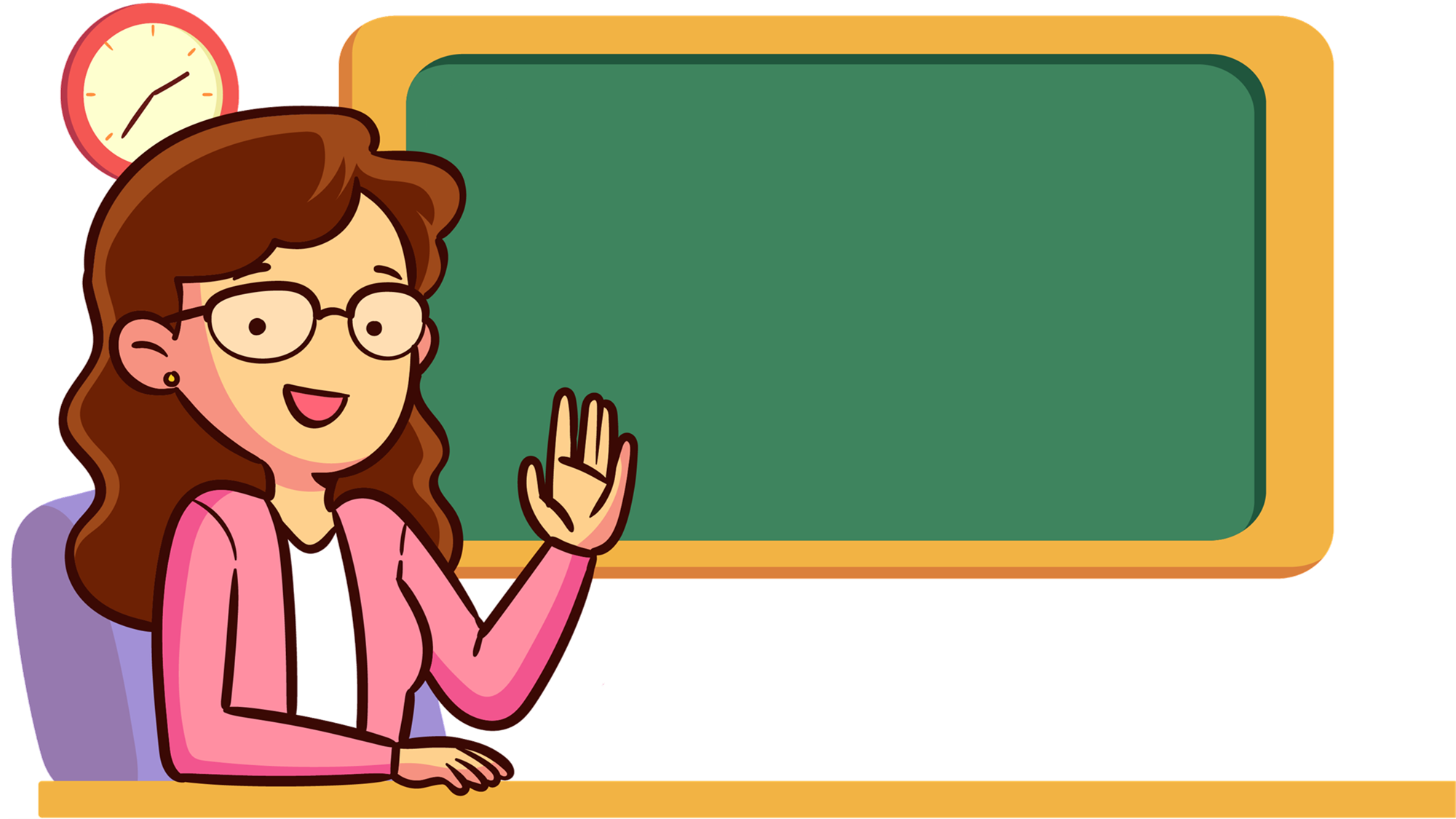 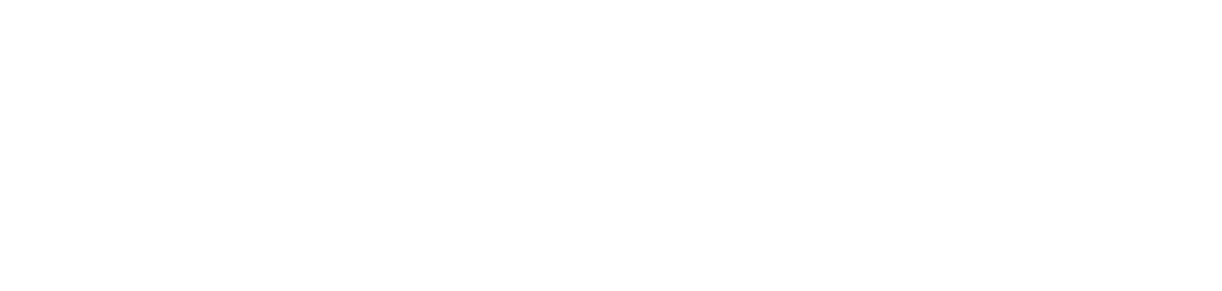 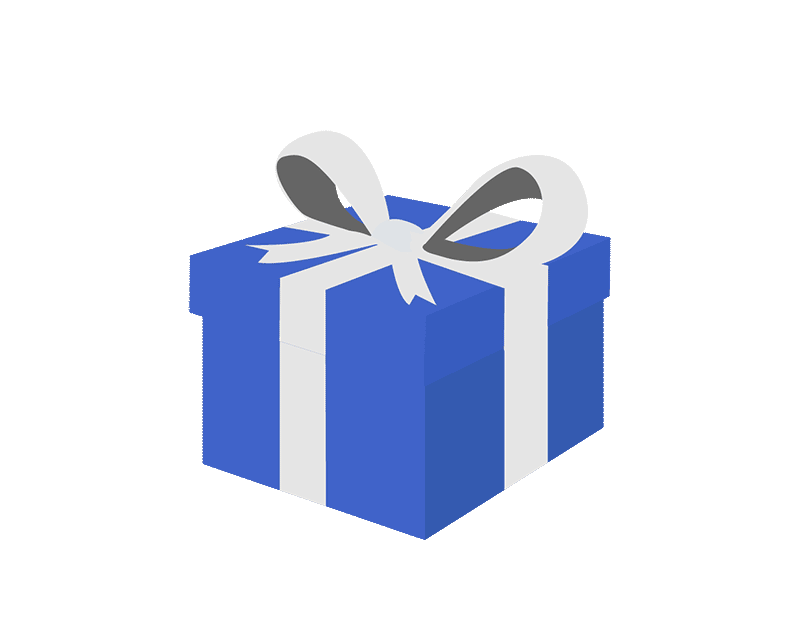 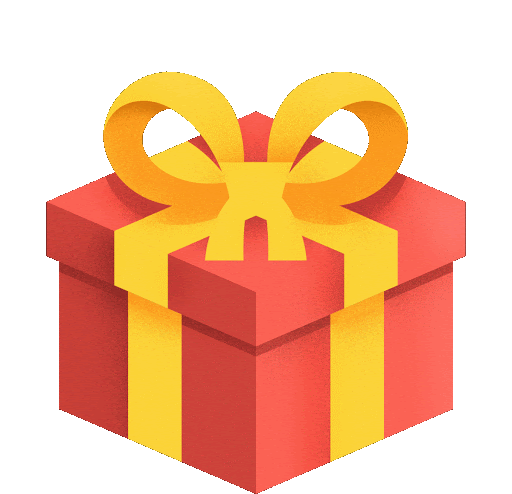 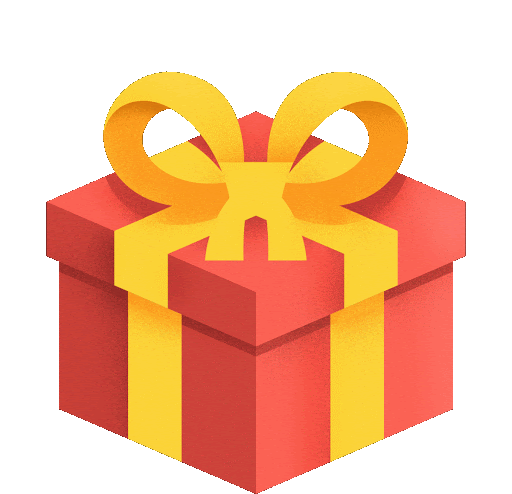 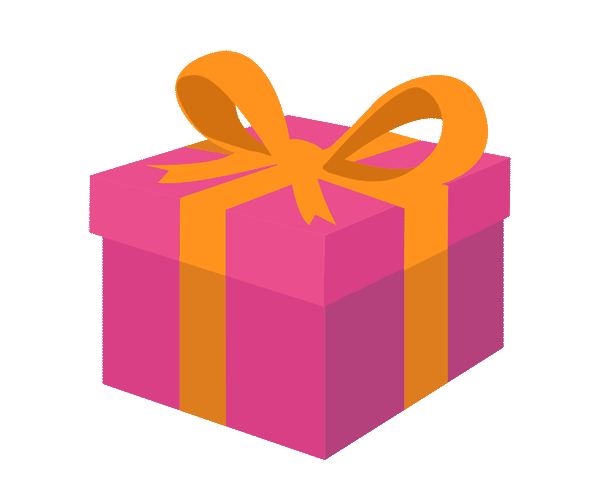 1. Cặp phân số nào tương ứng với phần đã tô màu?
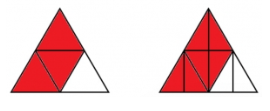 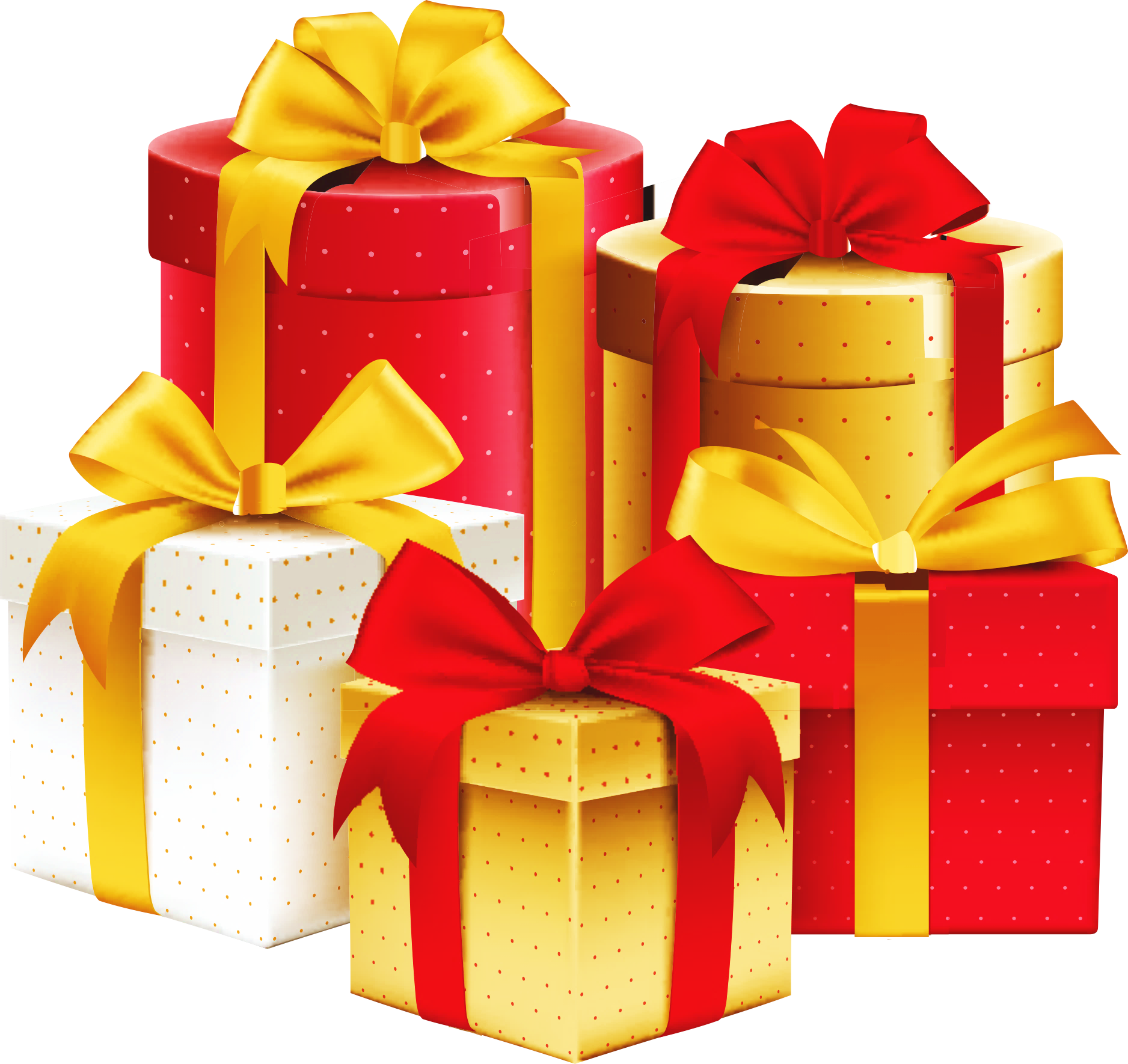 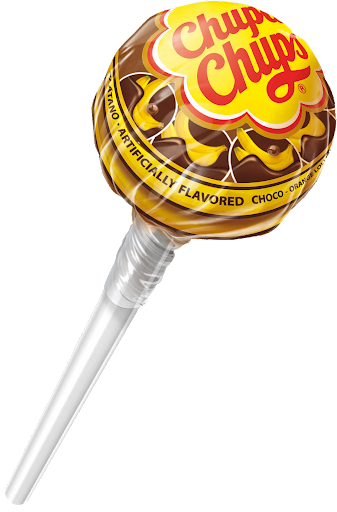 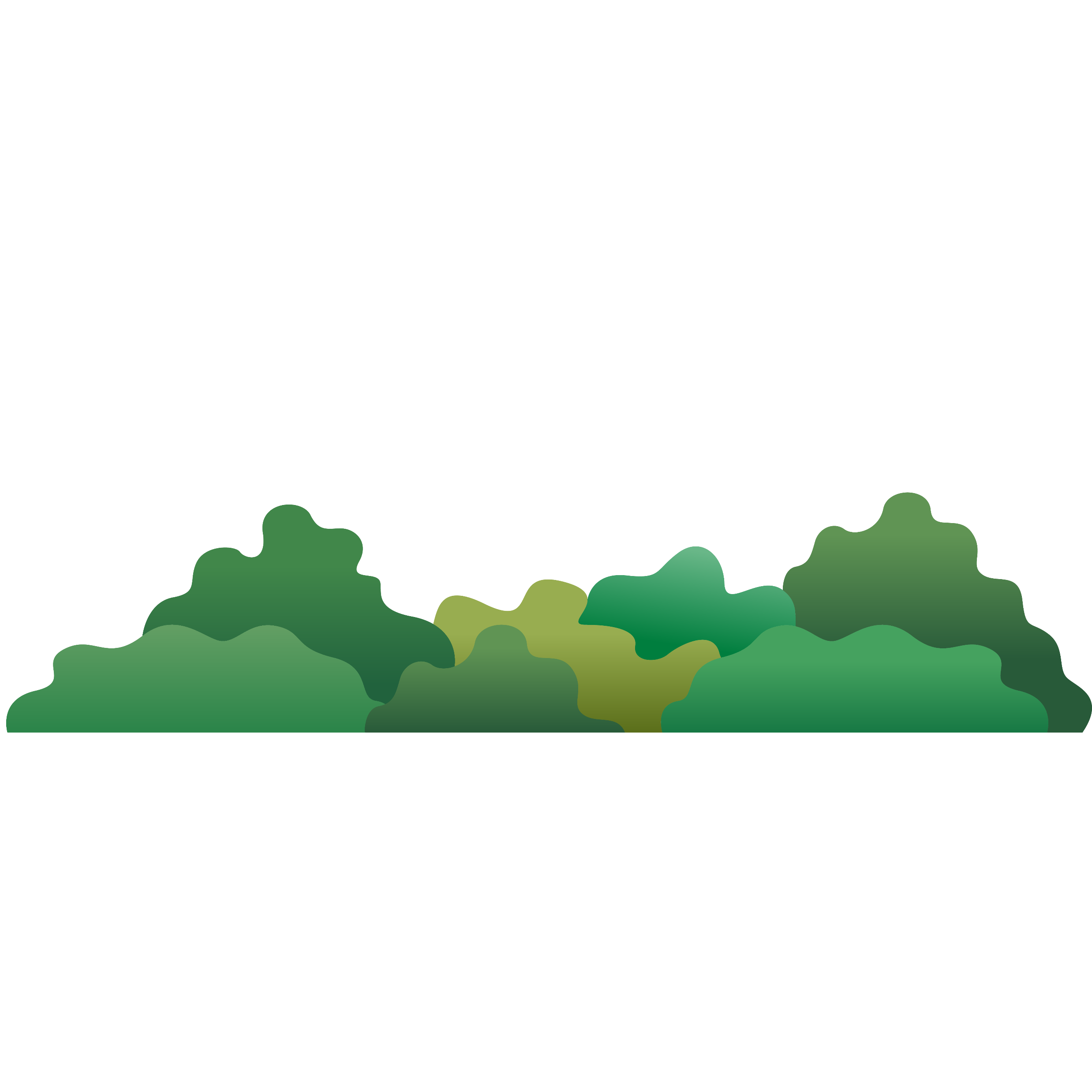 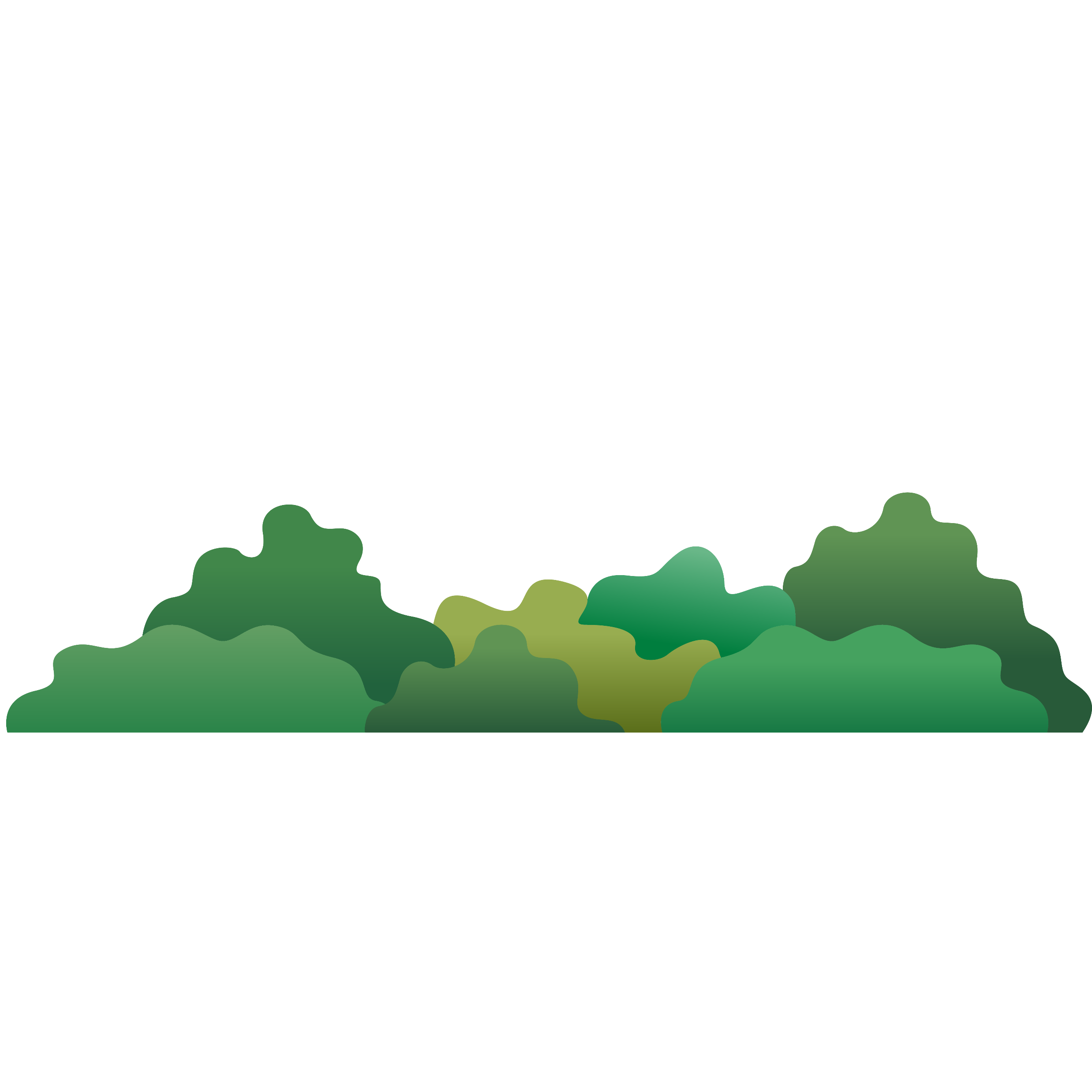 4
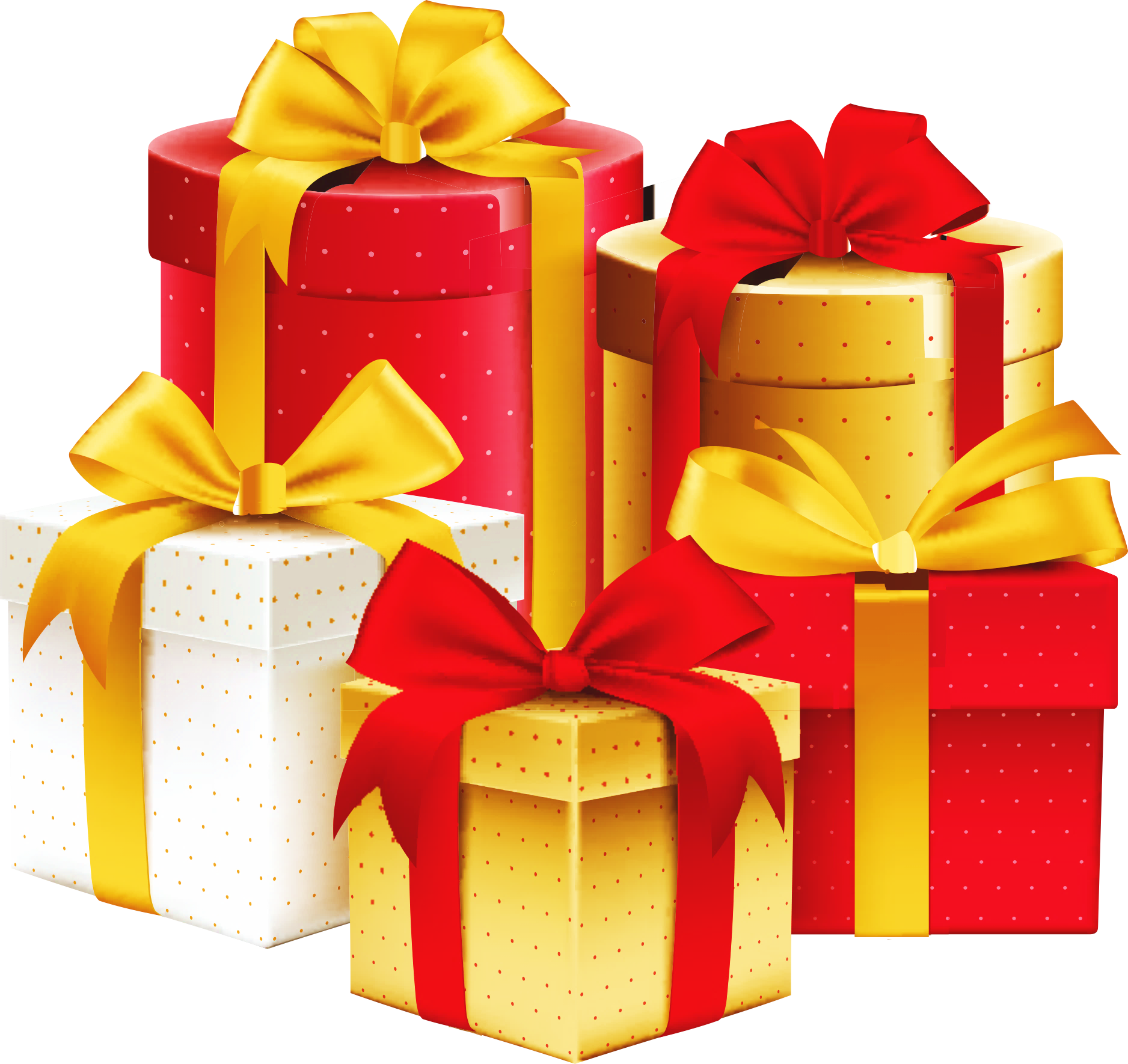 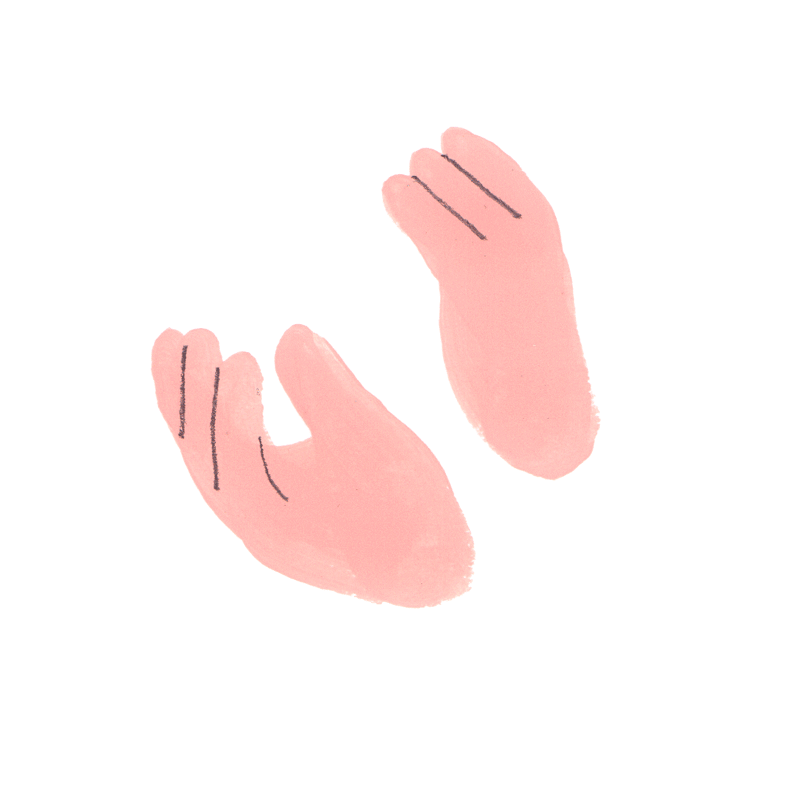 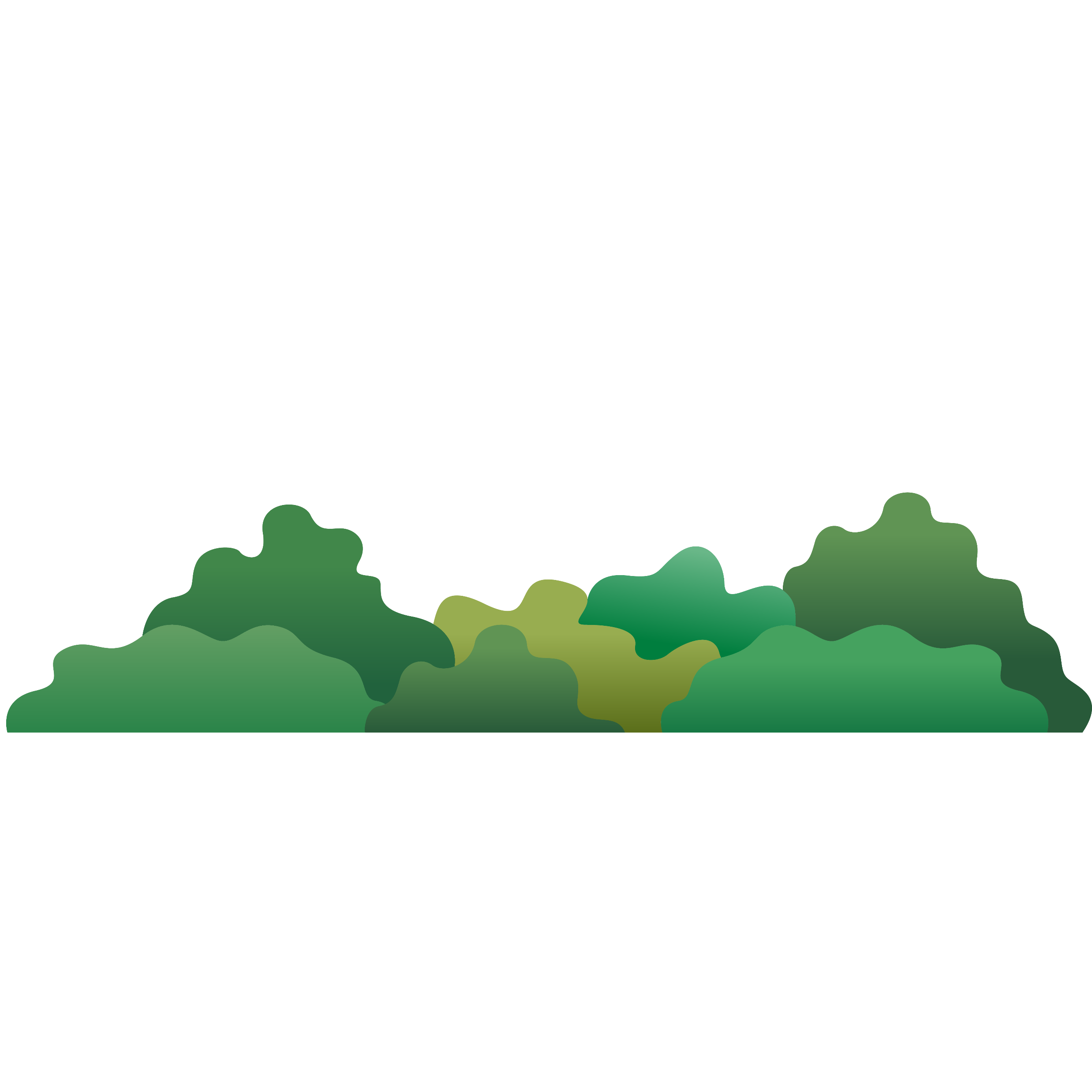 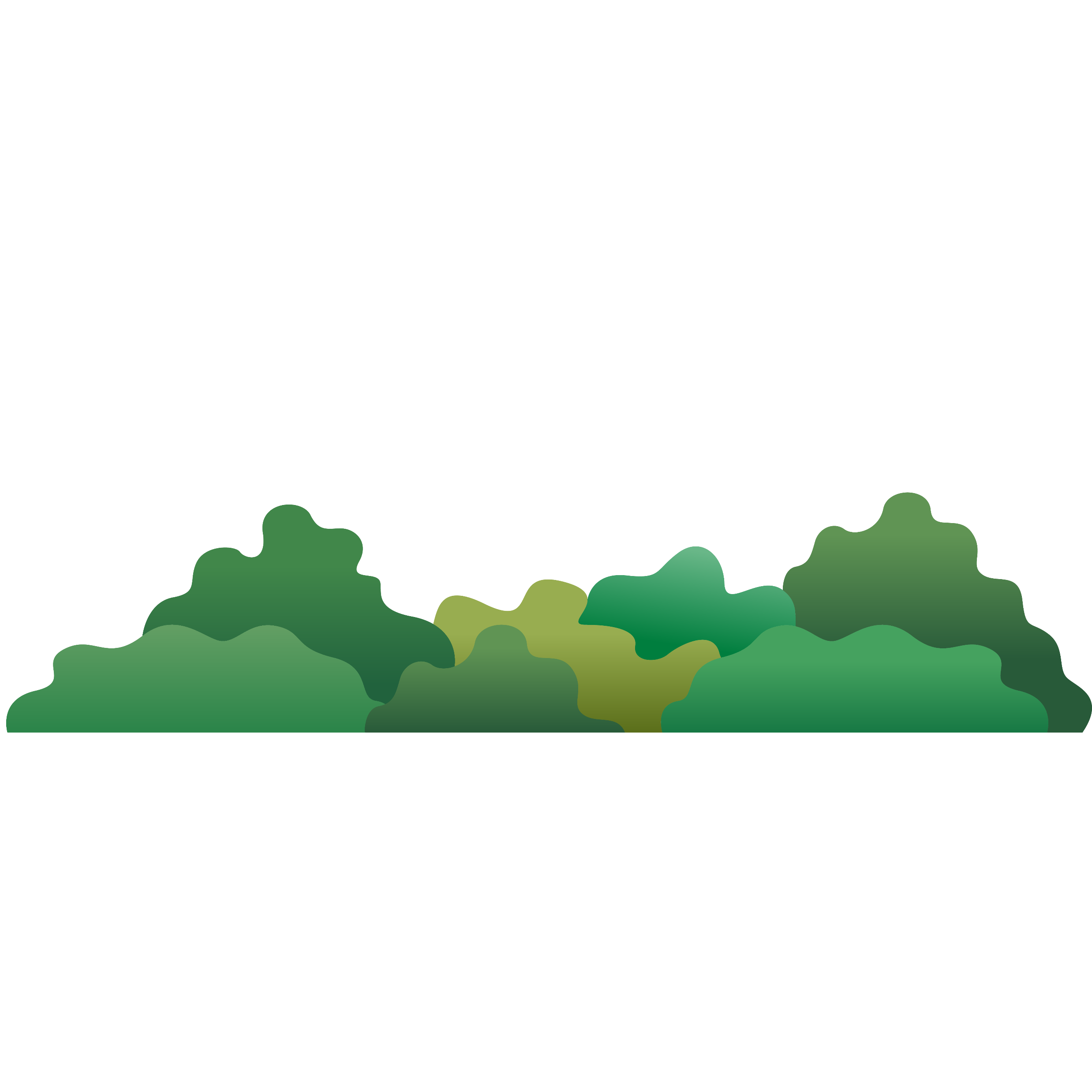 Nêu năm phân số có mẫu số gấp đôi tử số.
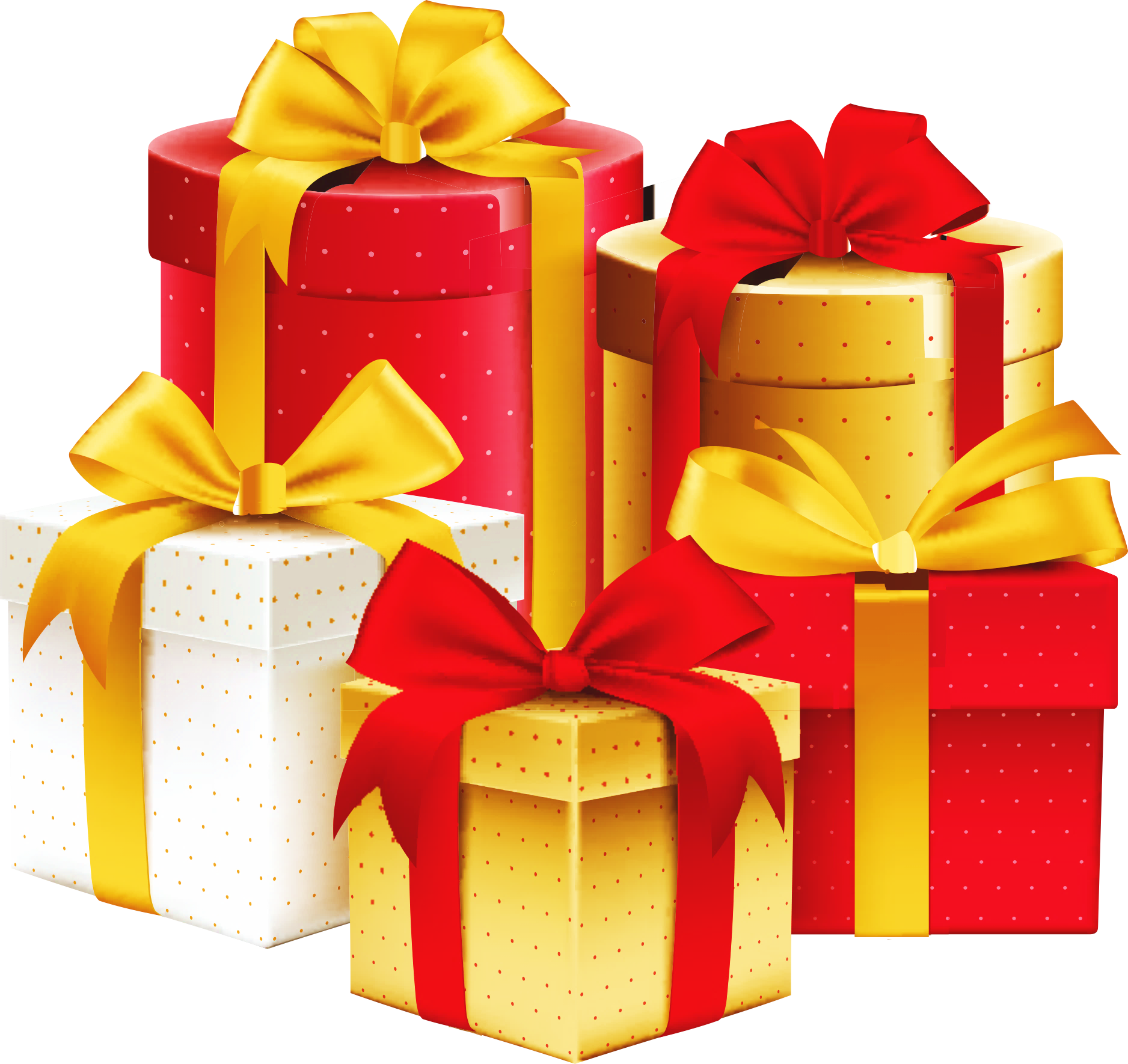 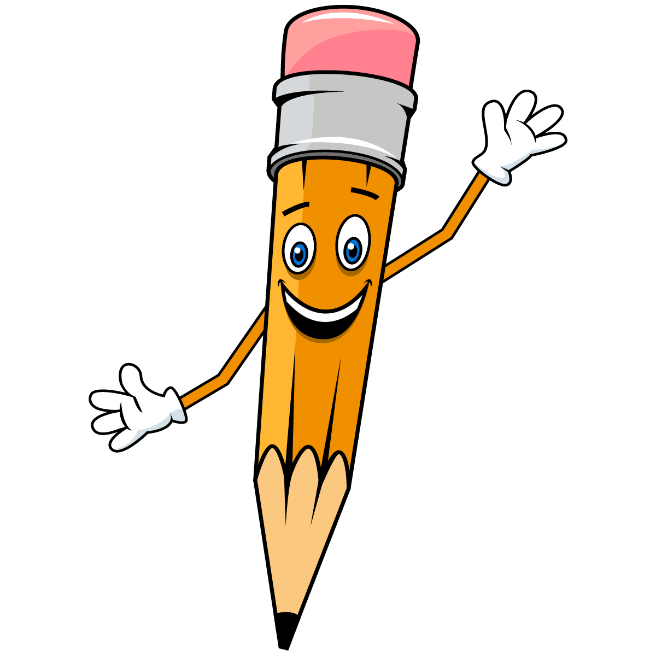 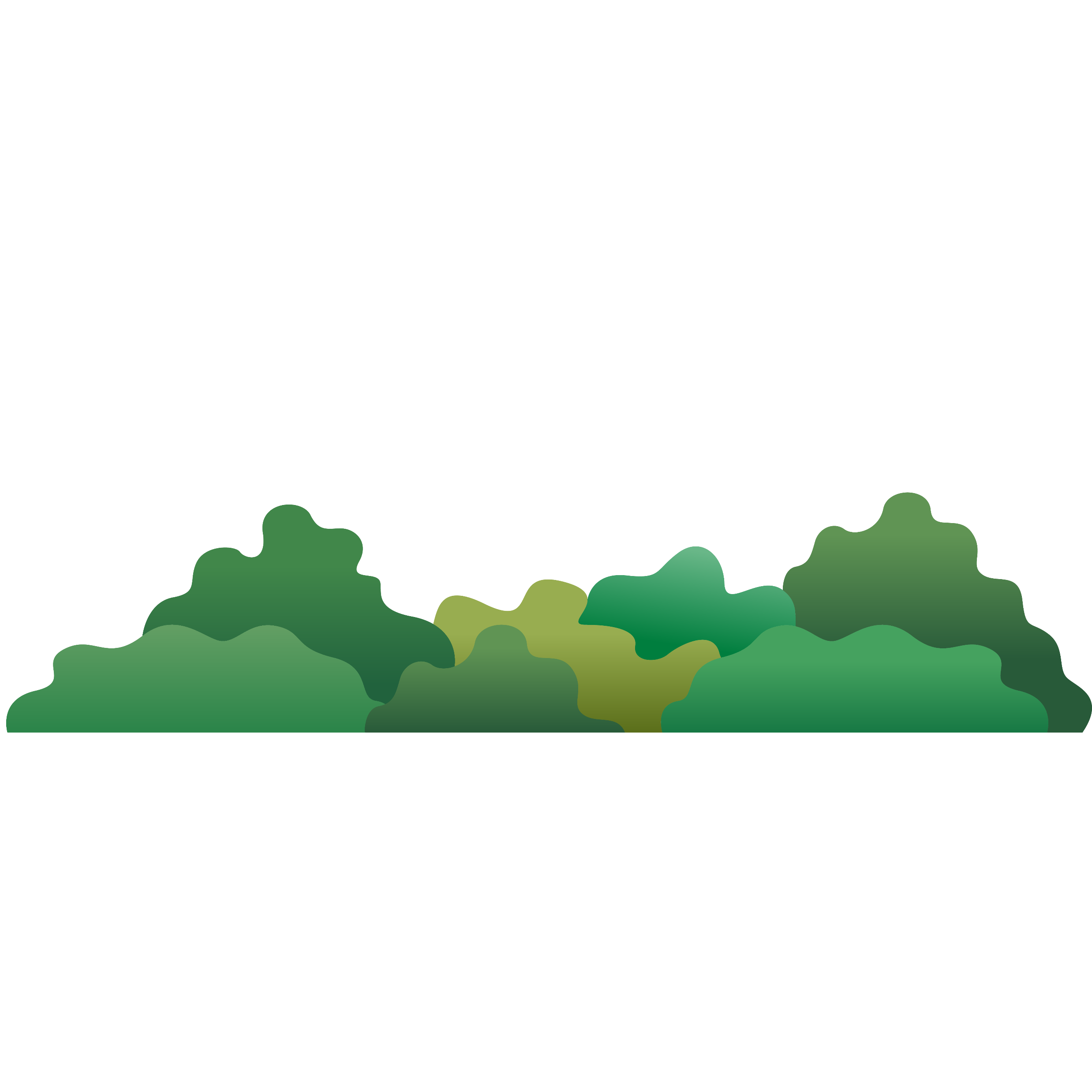 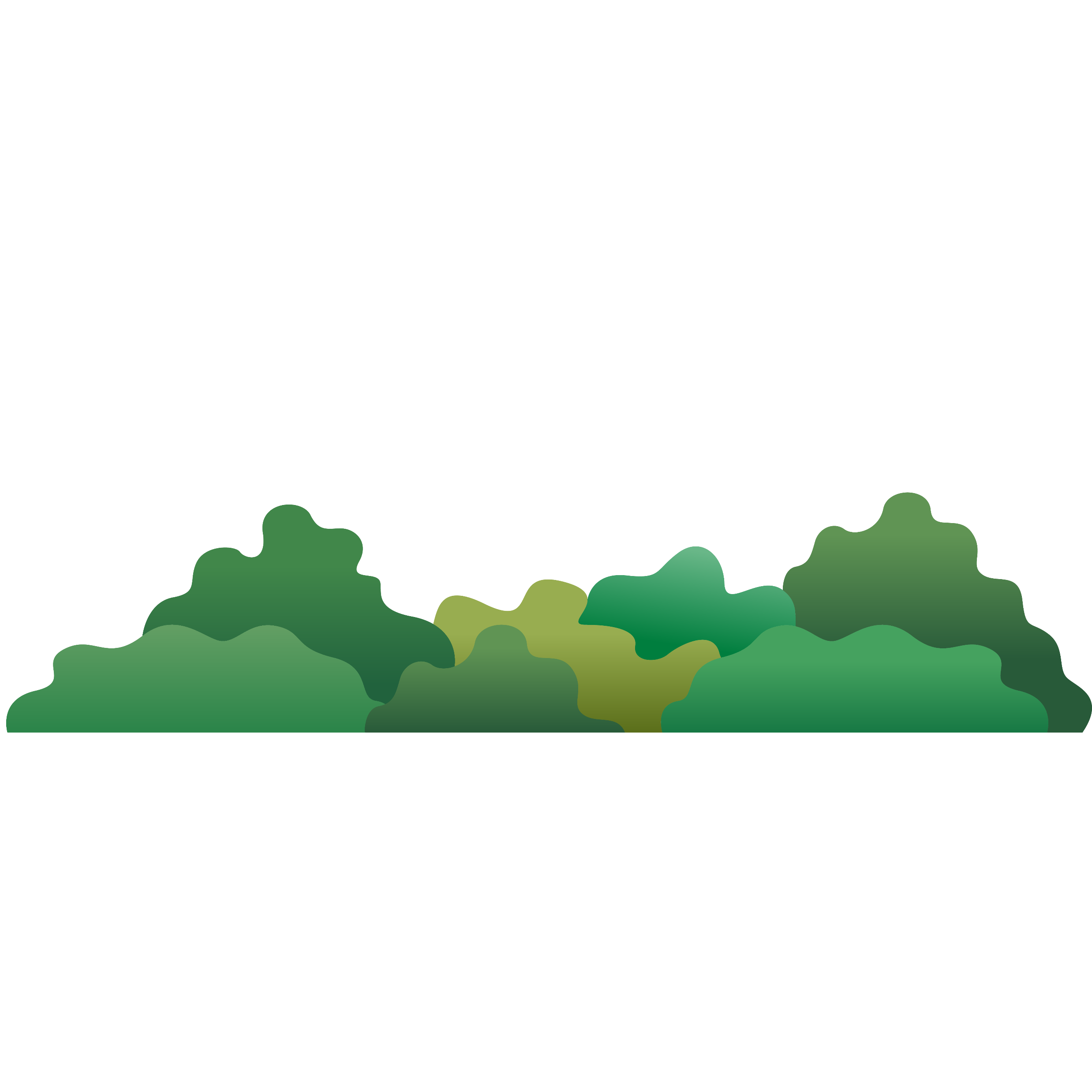 Cả 3 bạn chạy như nhau.
Điểm 10
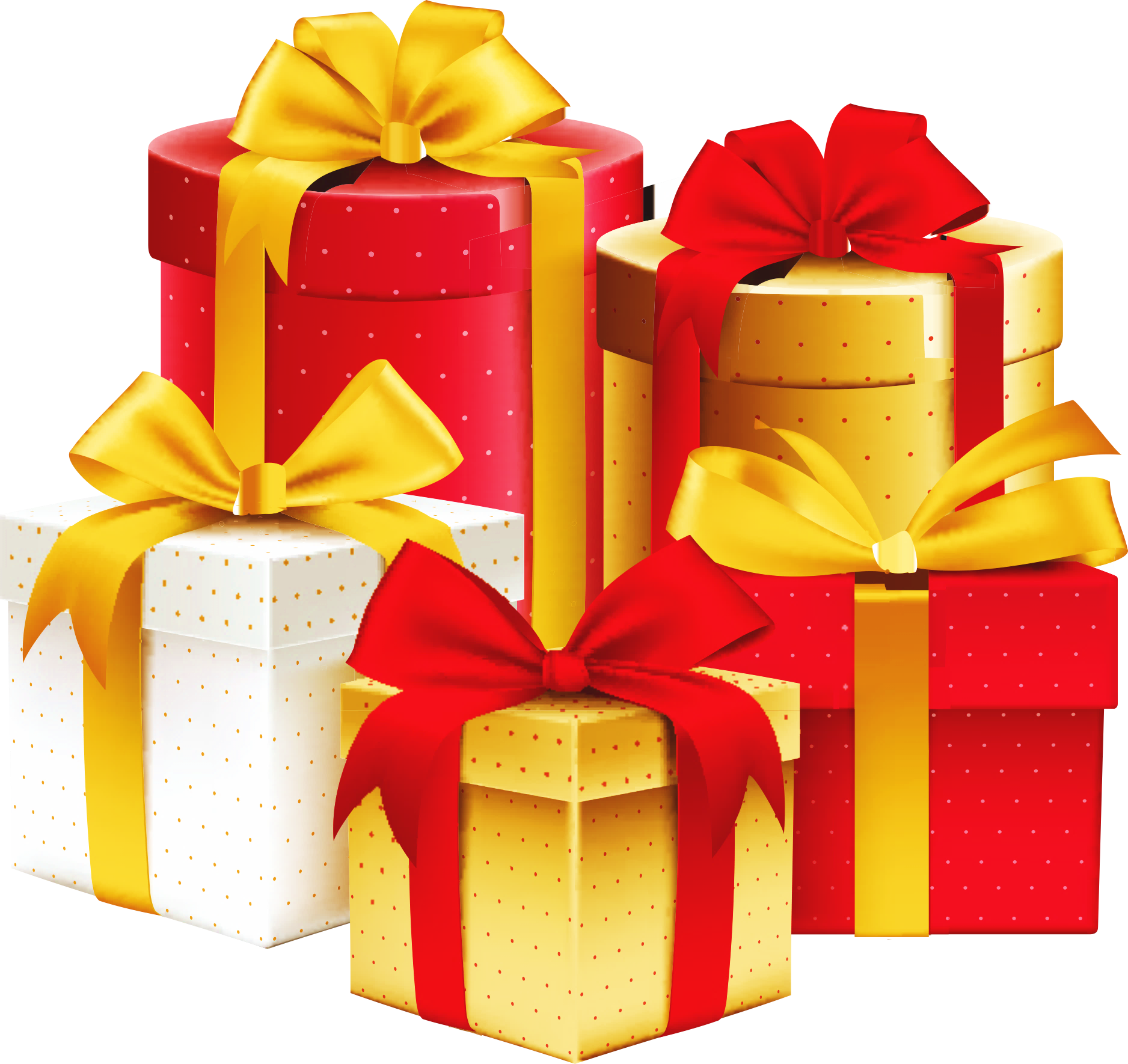 Điểm 10
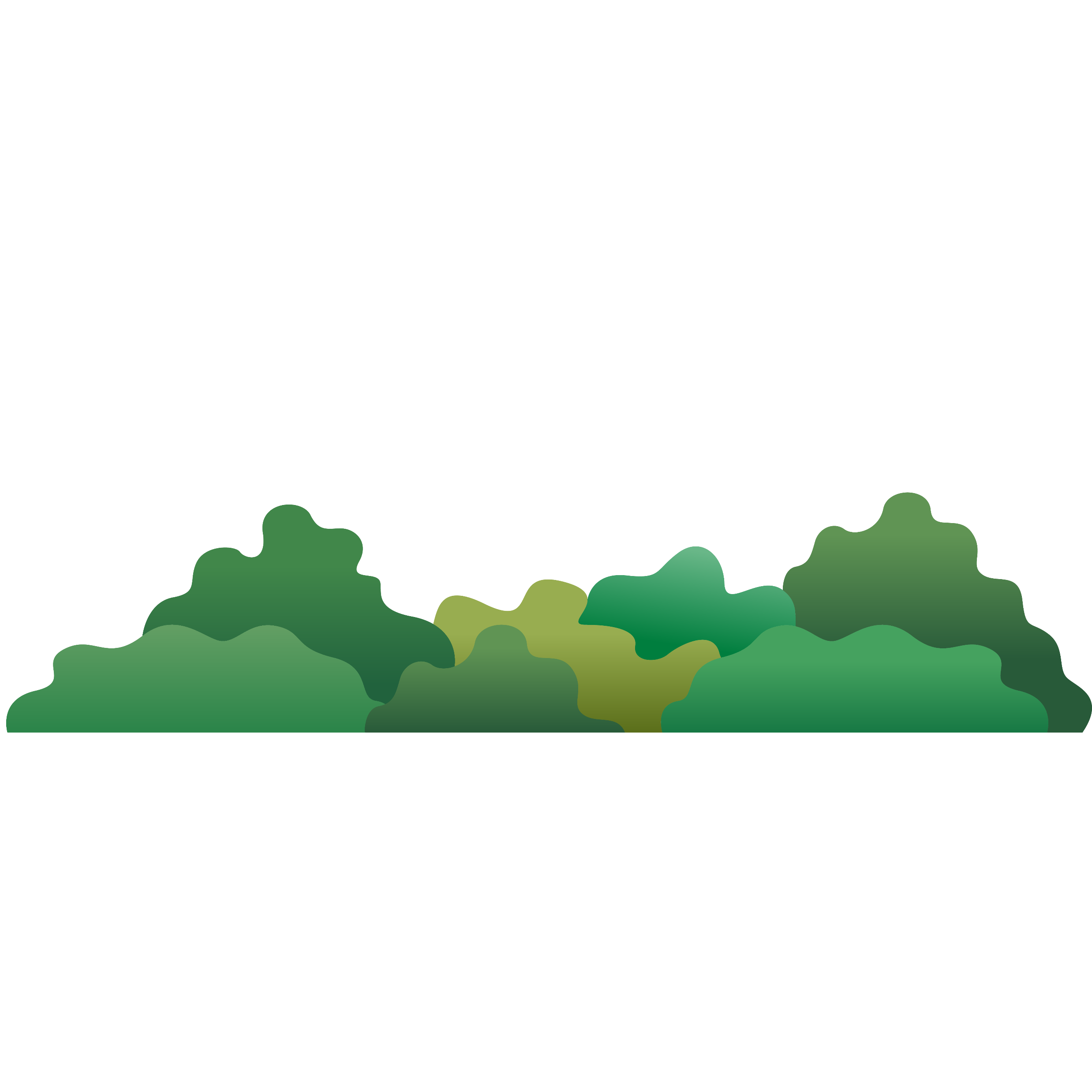 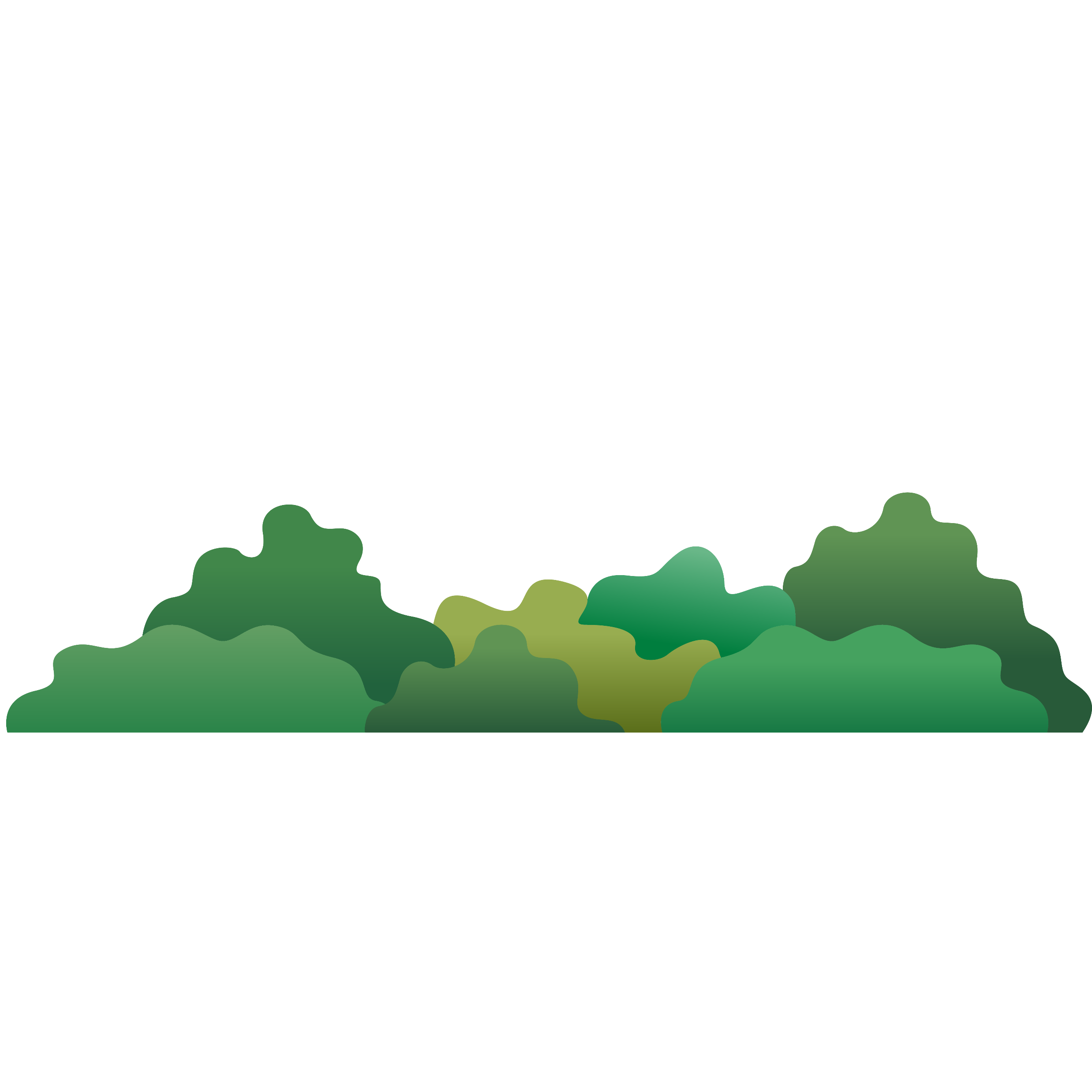 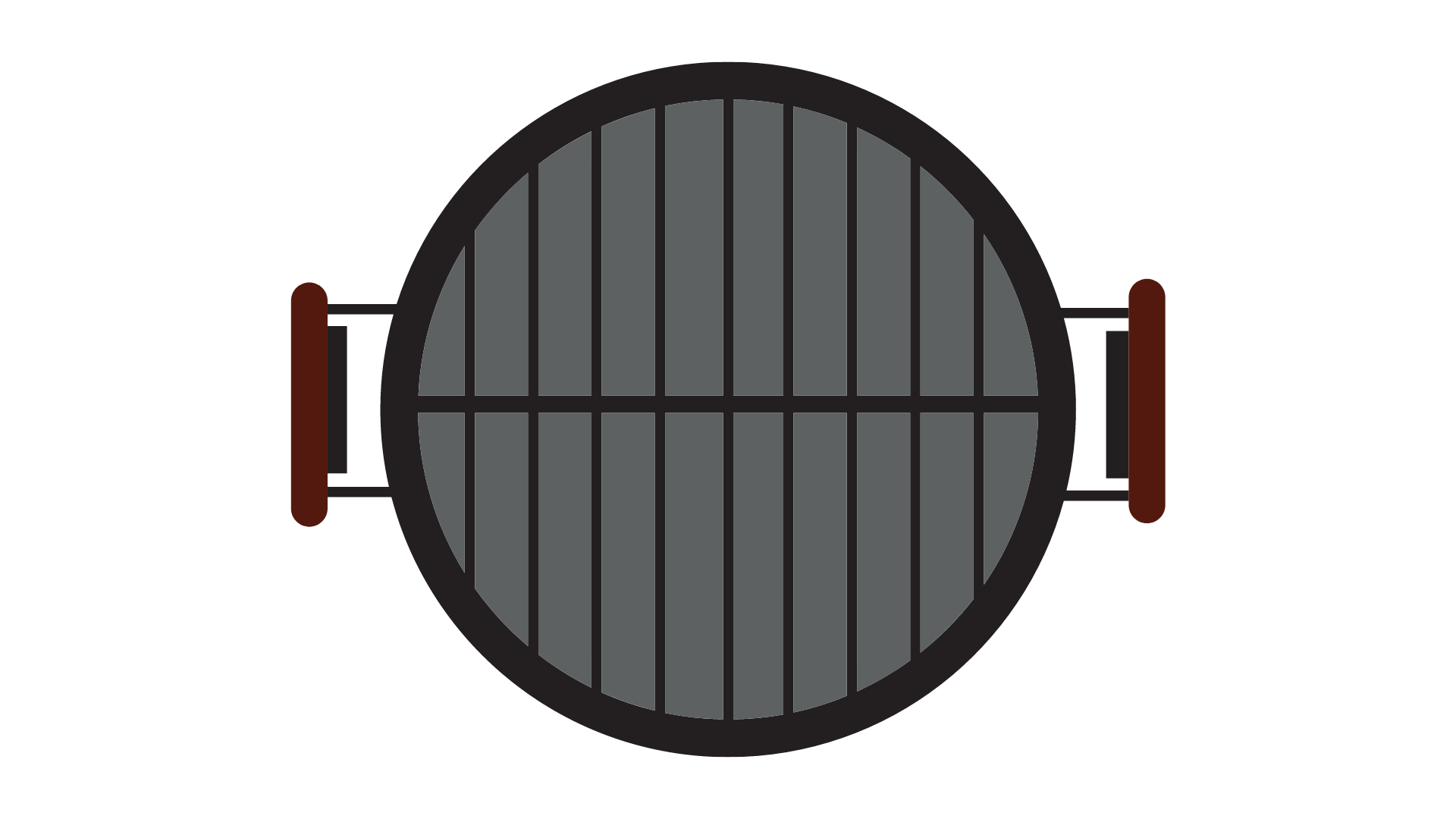 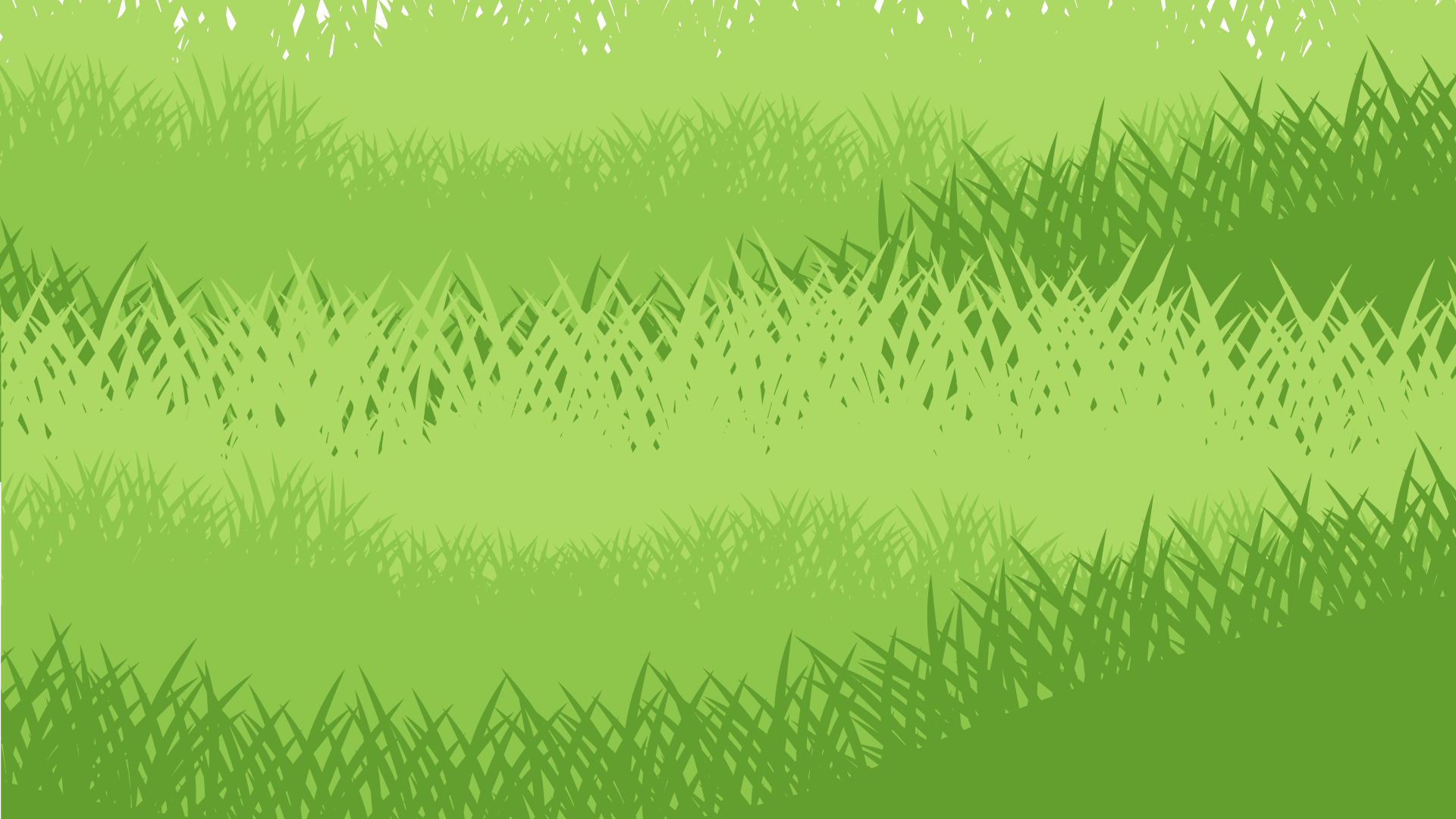 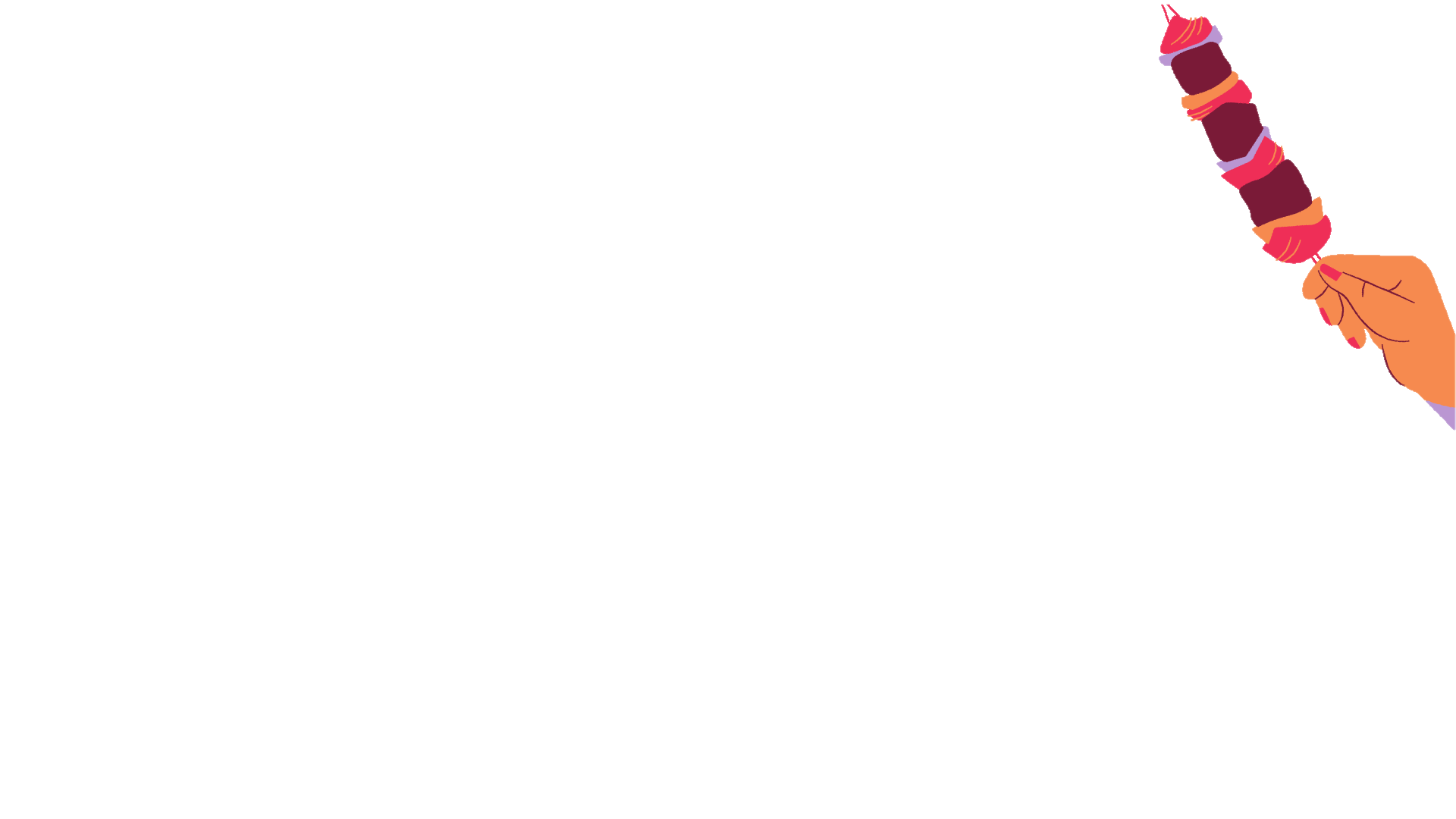 TRƯỜNG TIỂU HỌC ÁI MỘ A
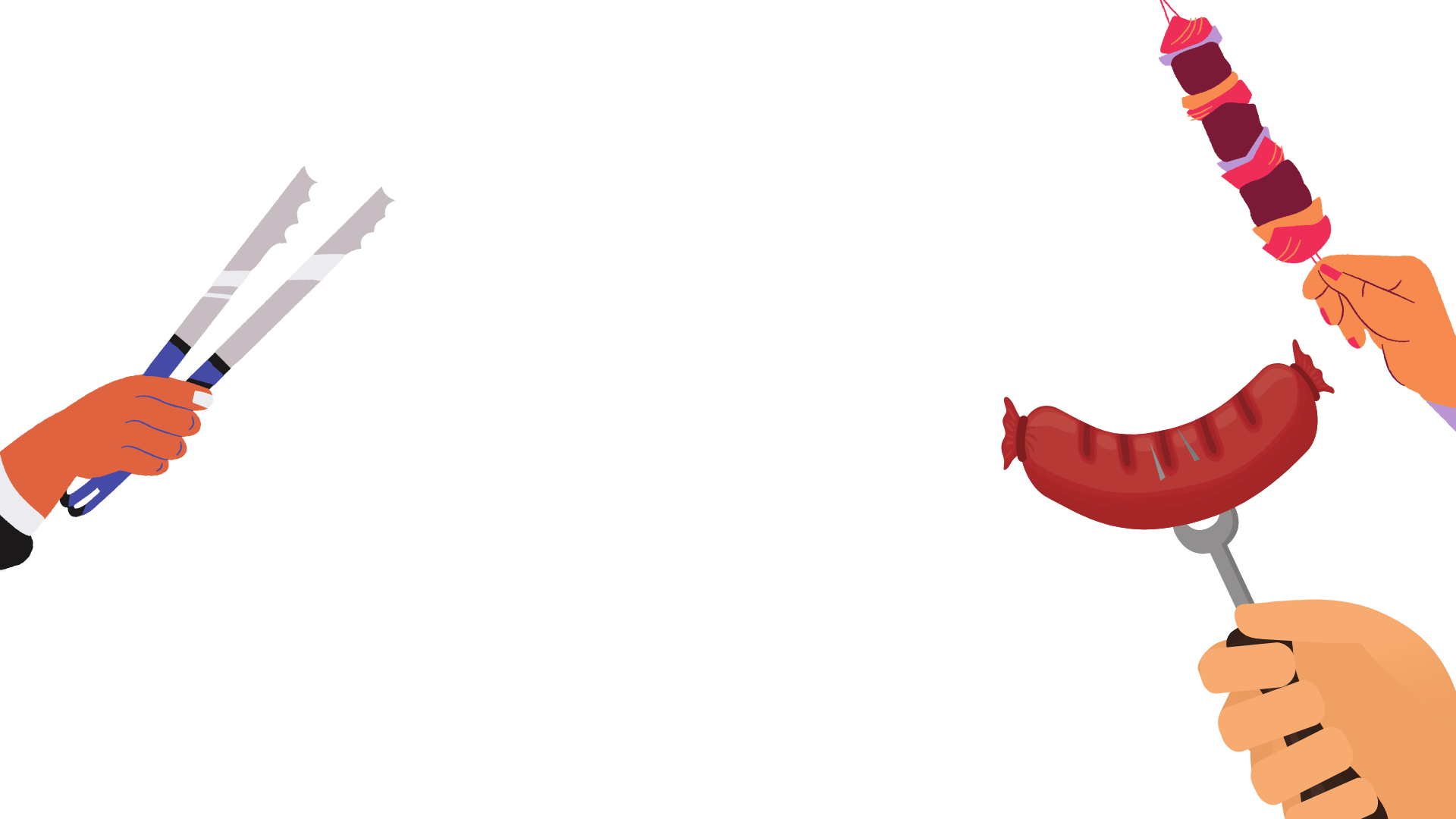 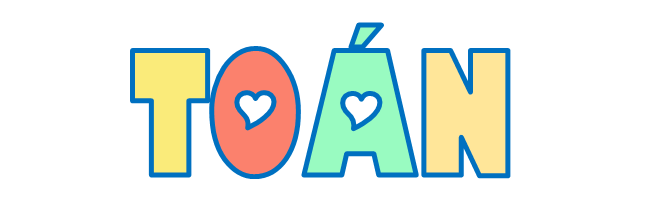 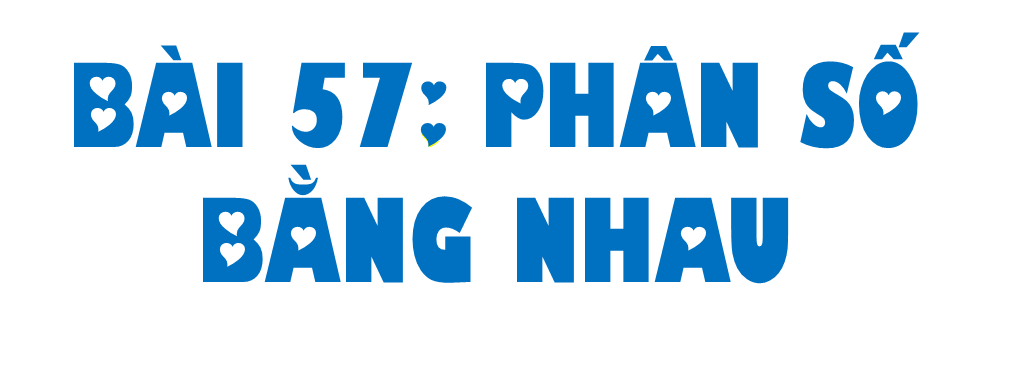 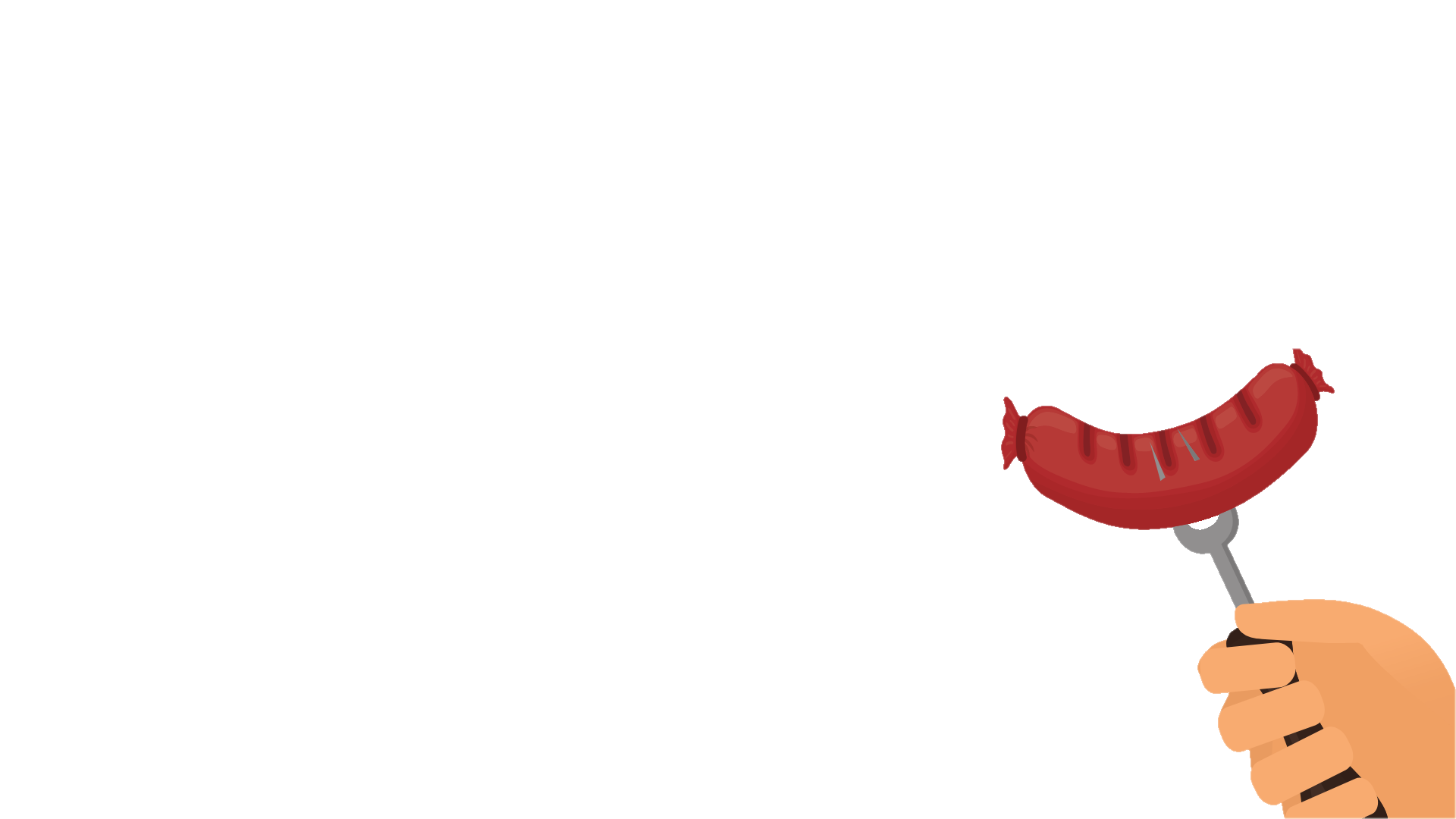 (Tiết 2)
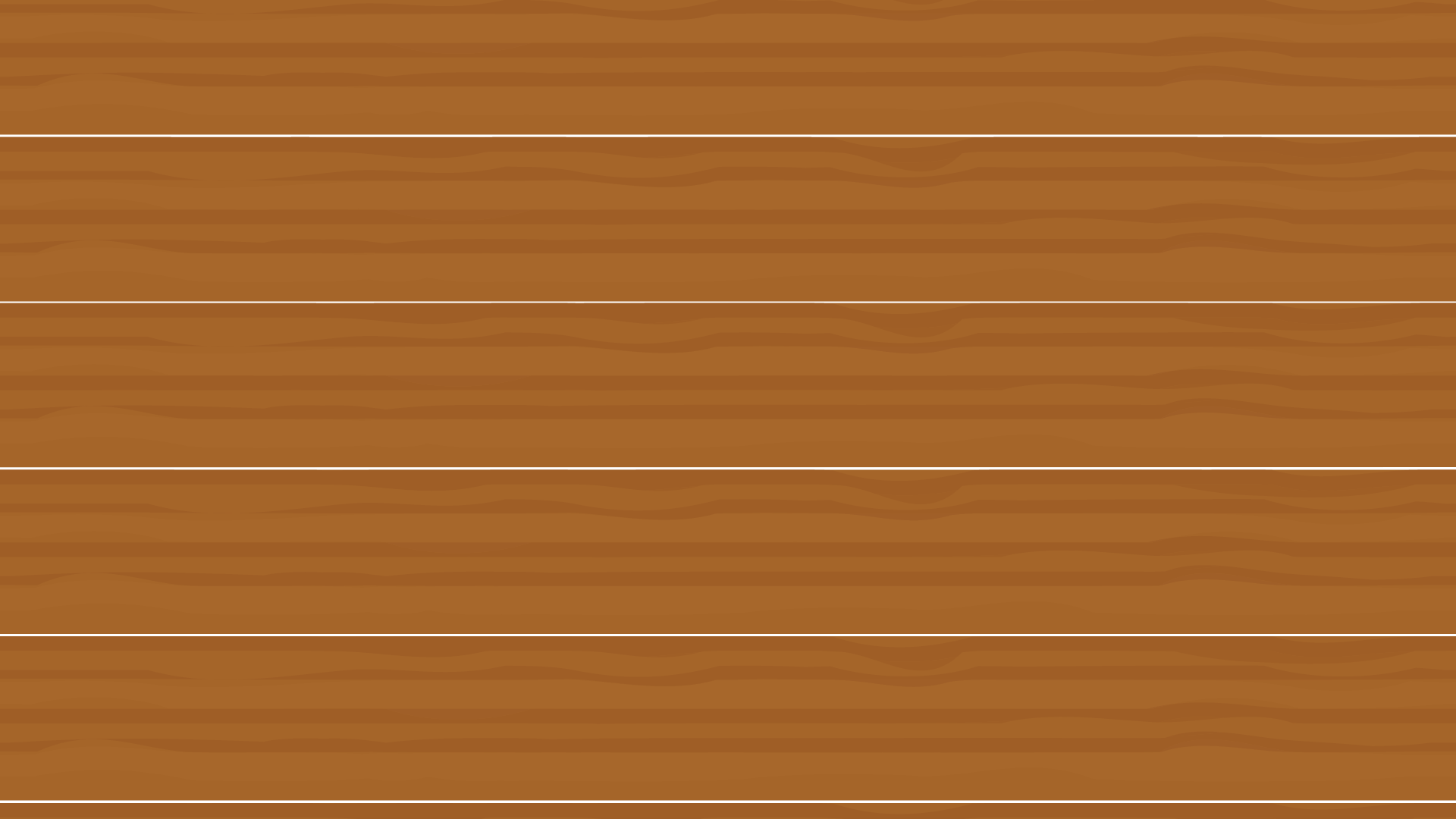 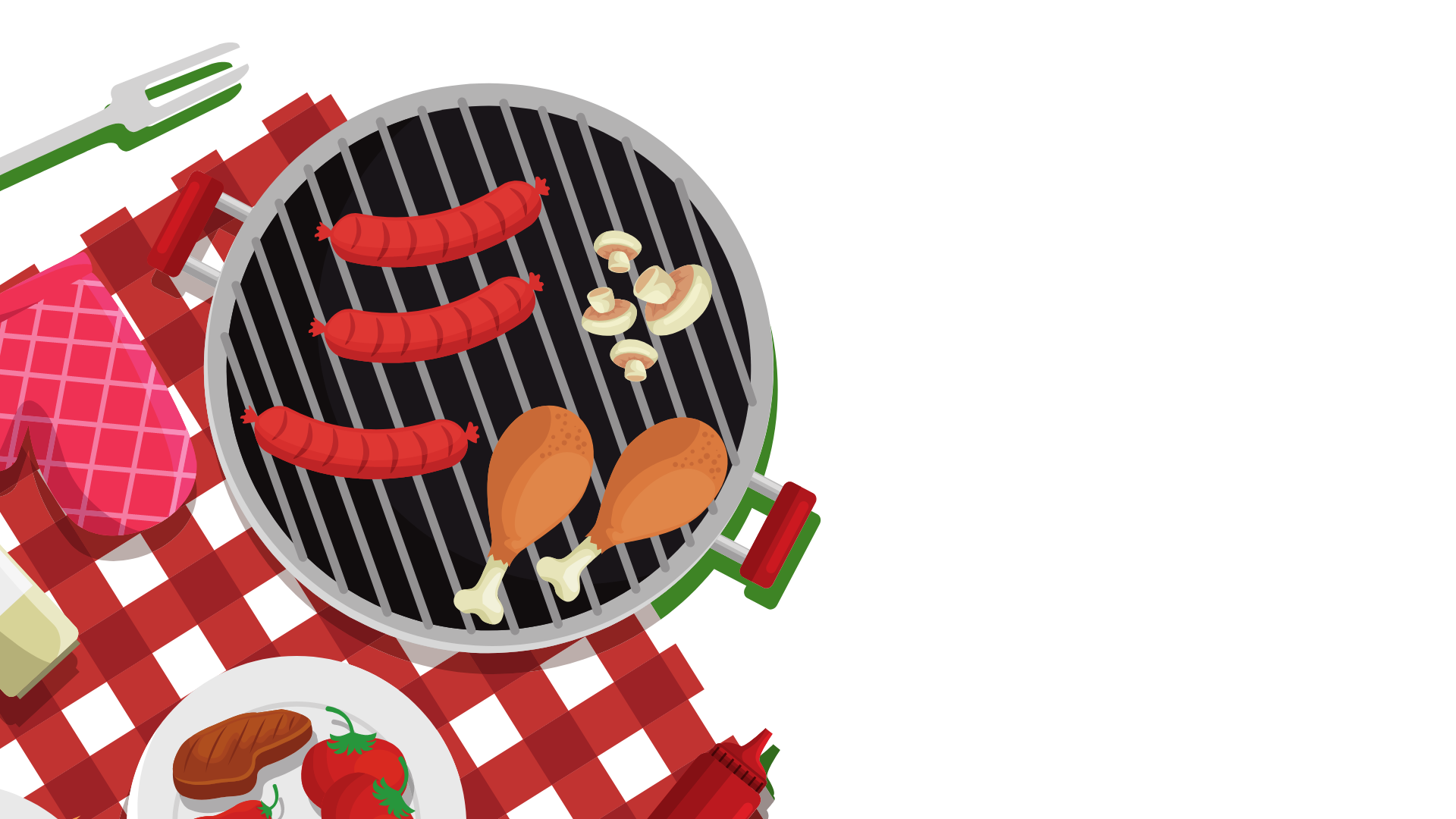 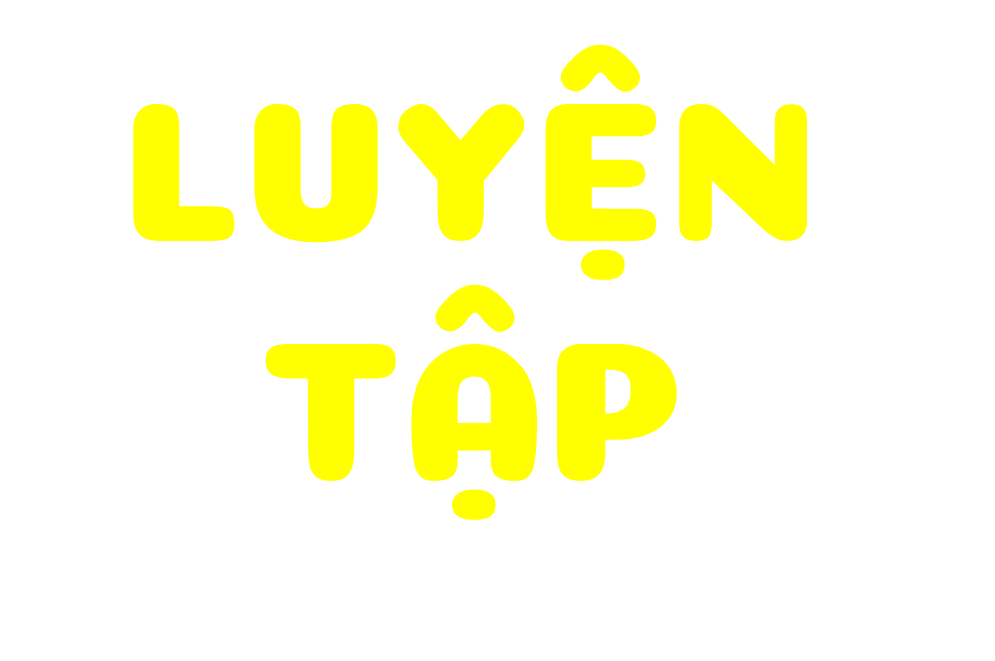 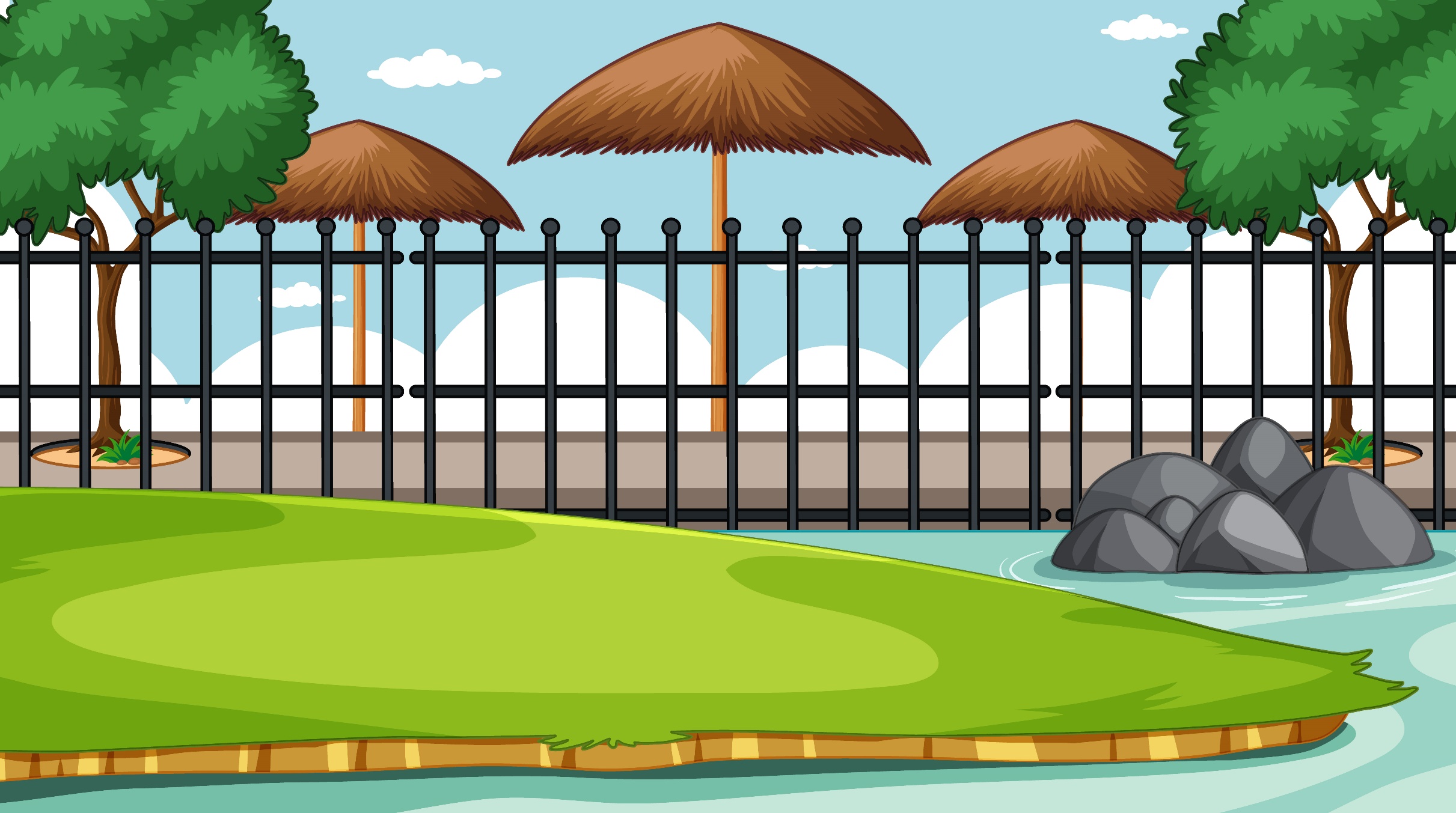 2
Quan sát hình vẽ, nêu số thích hợp trong ô trống:
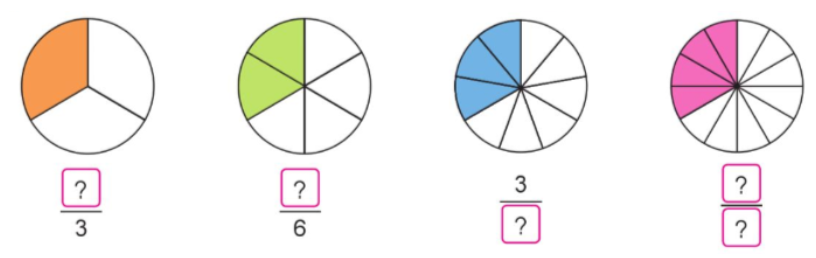 4
1
2
9
12
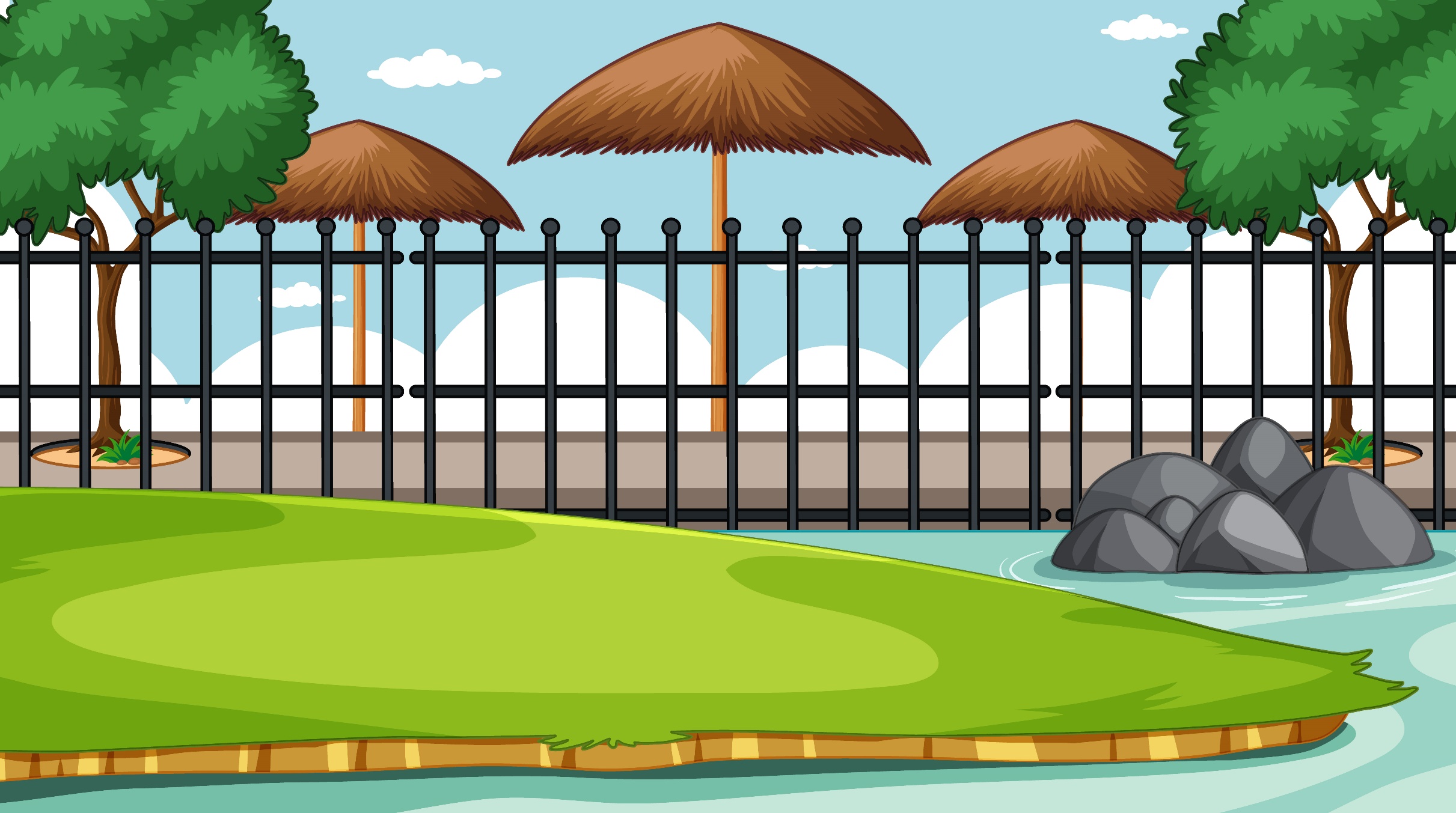 a) Quan sát sơ đồ, tìm số thích hợp đặt vào
?
3
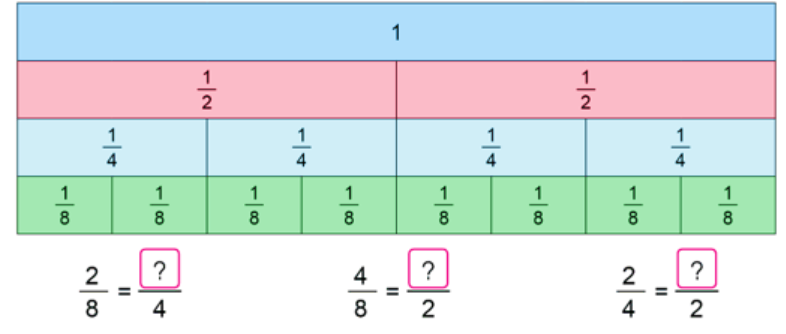 1
1
1
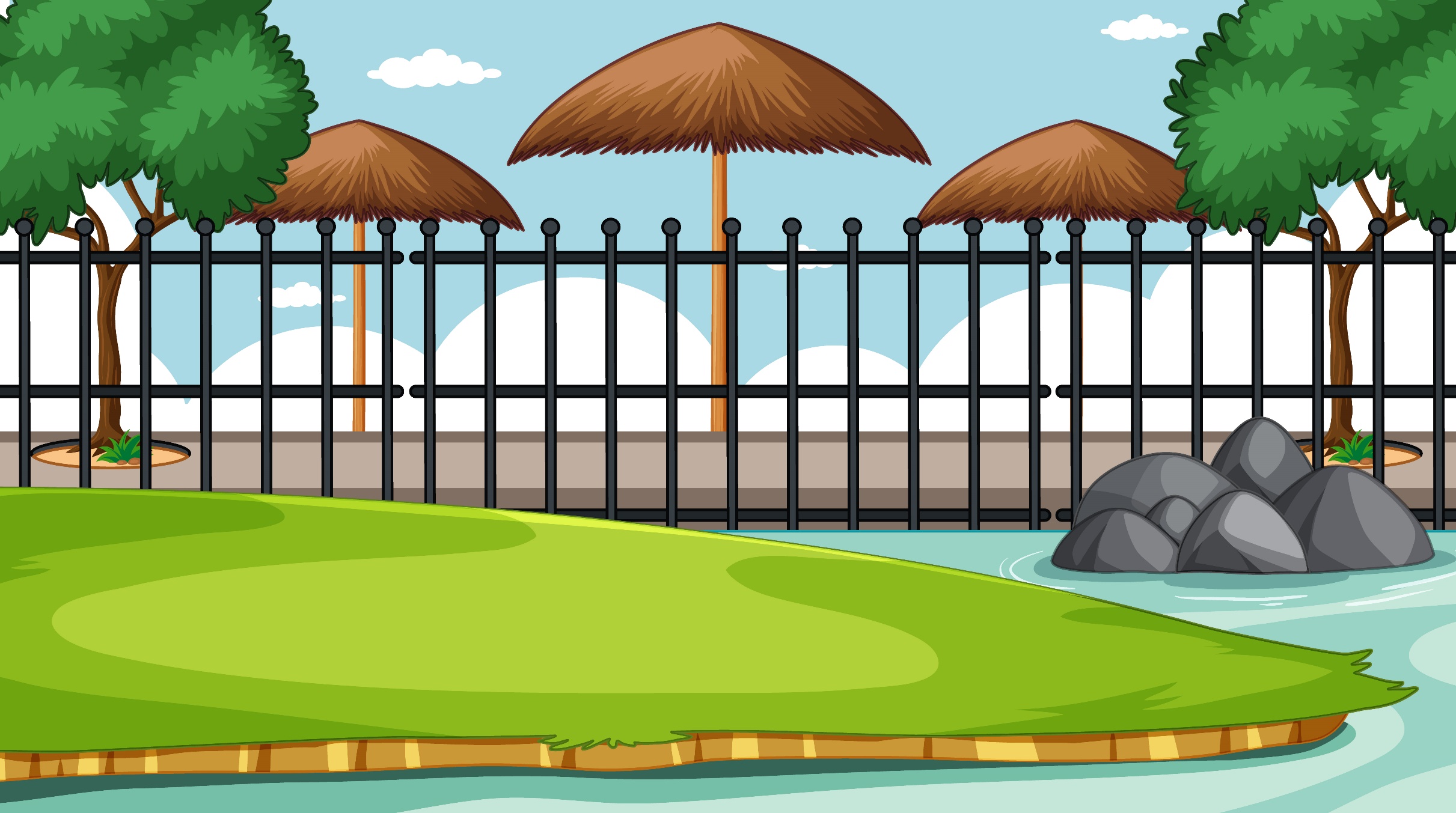 3
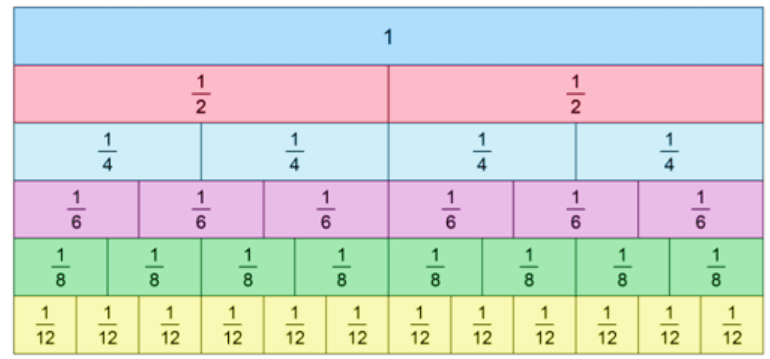 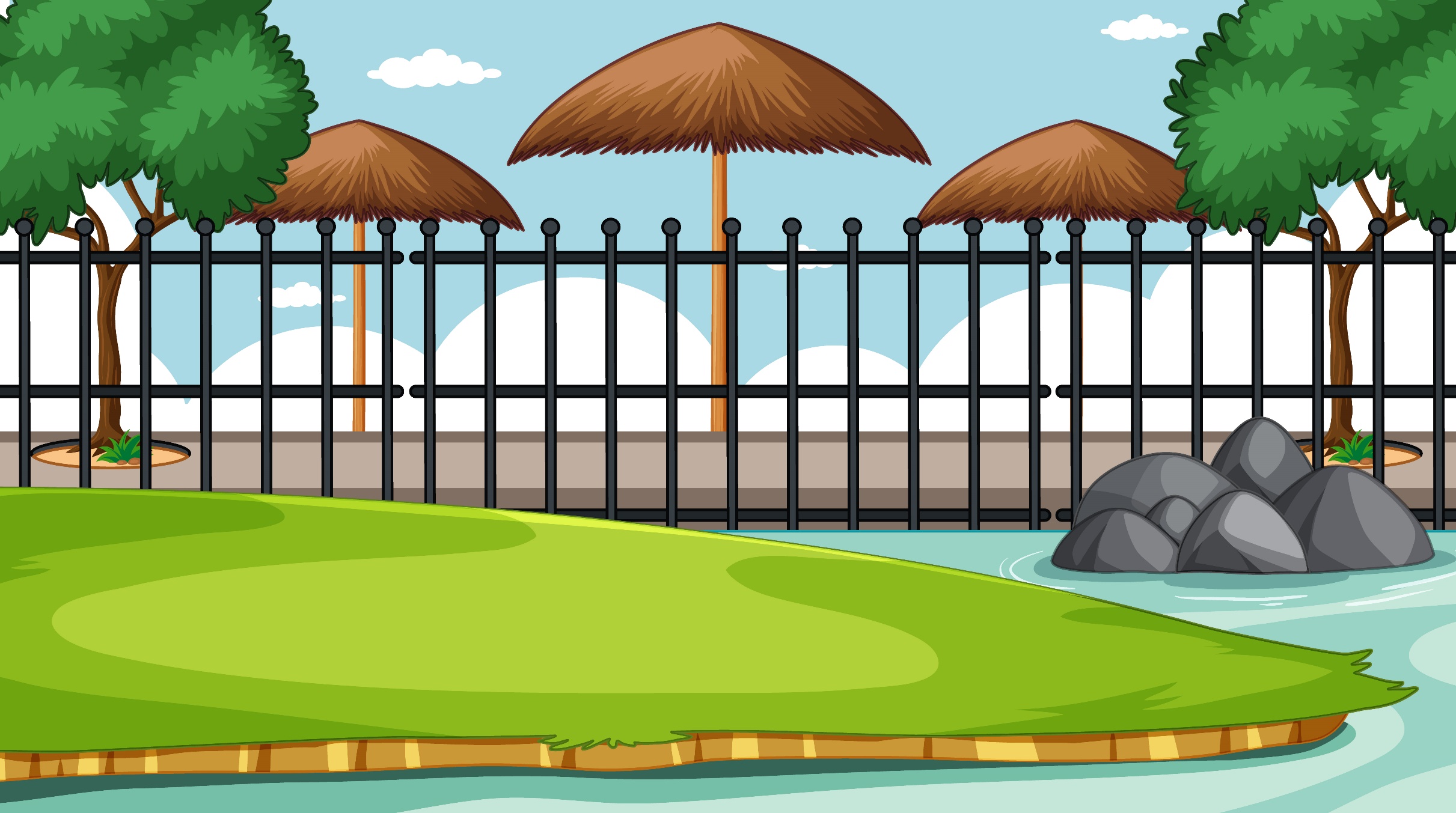 Nêu phân số chỉ số phần quãng đường mà mỗi người đã bơi được trong hình vẽ sau và nhận xét:
4
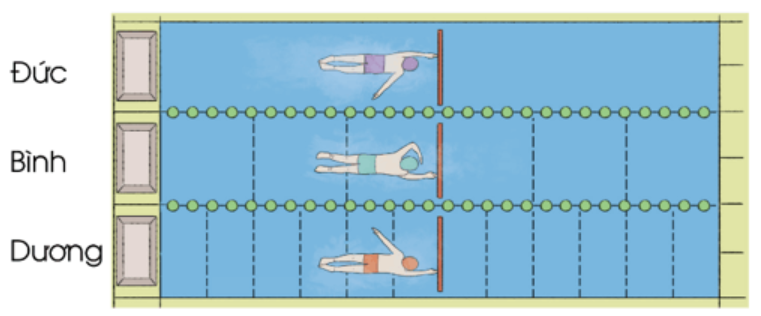 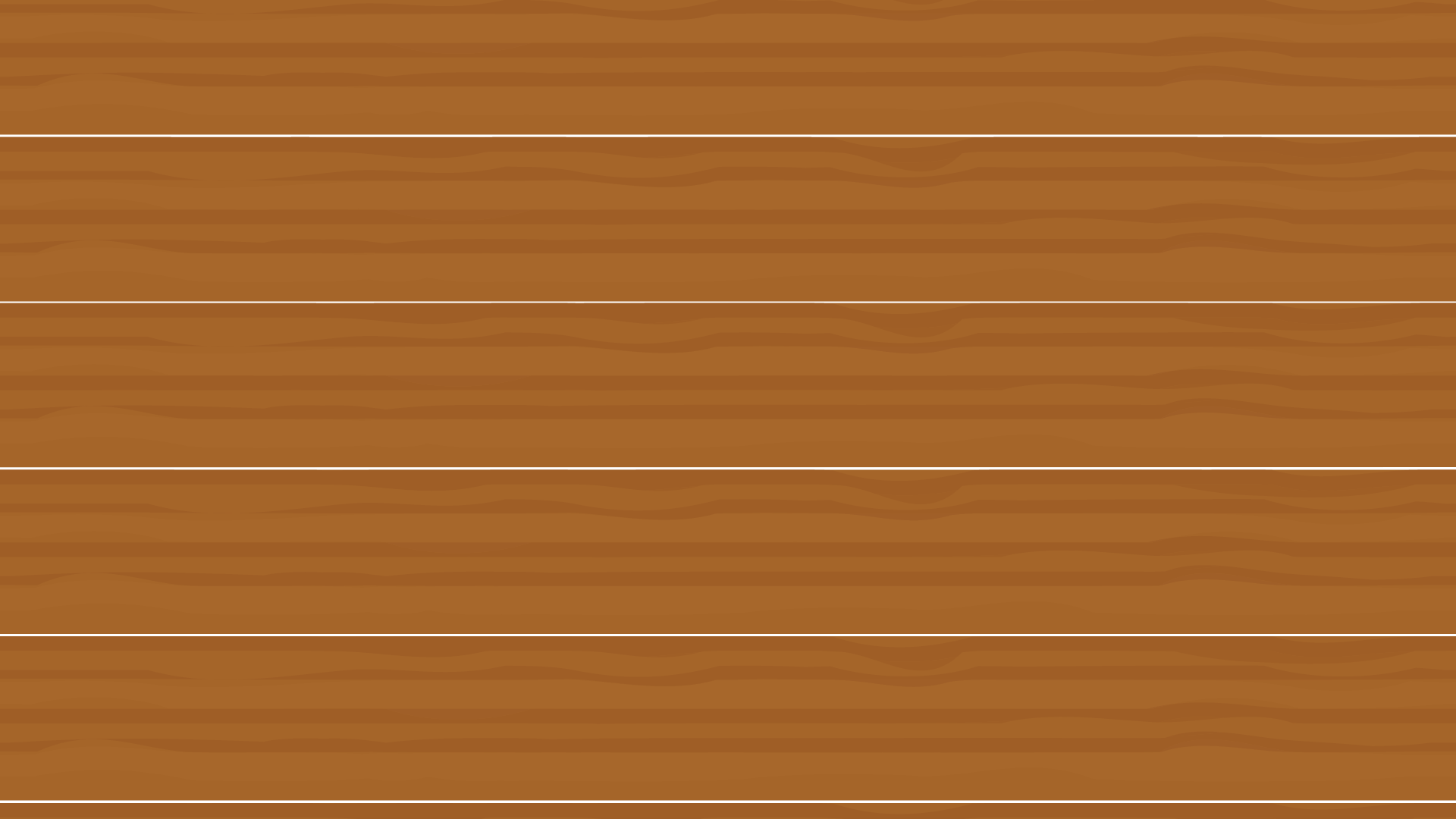 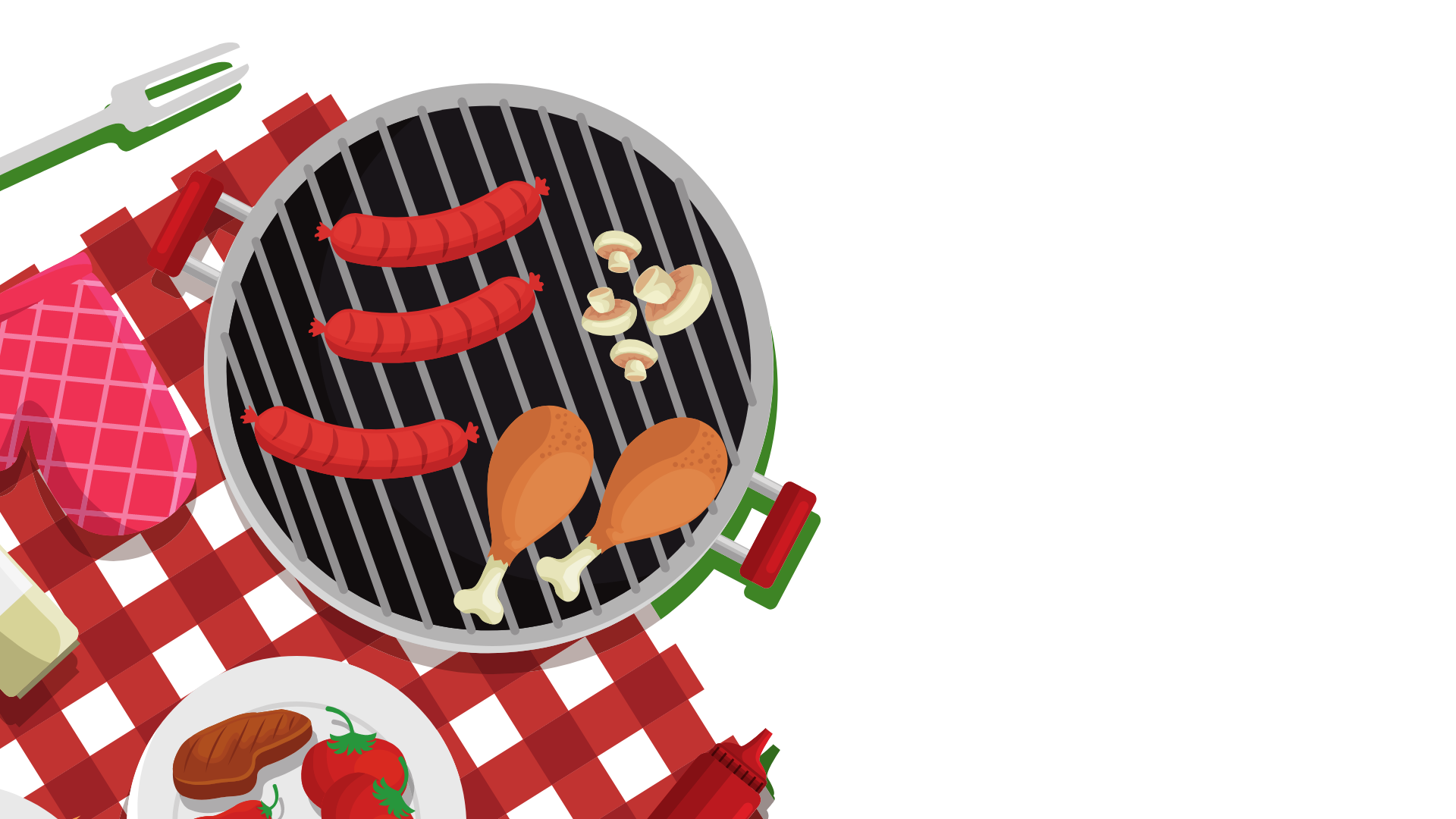 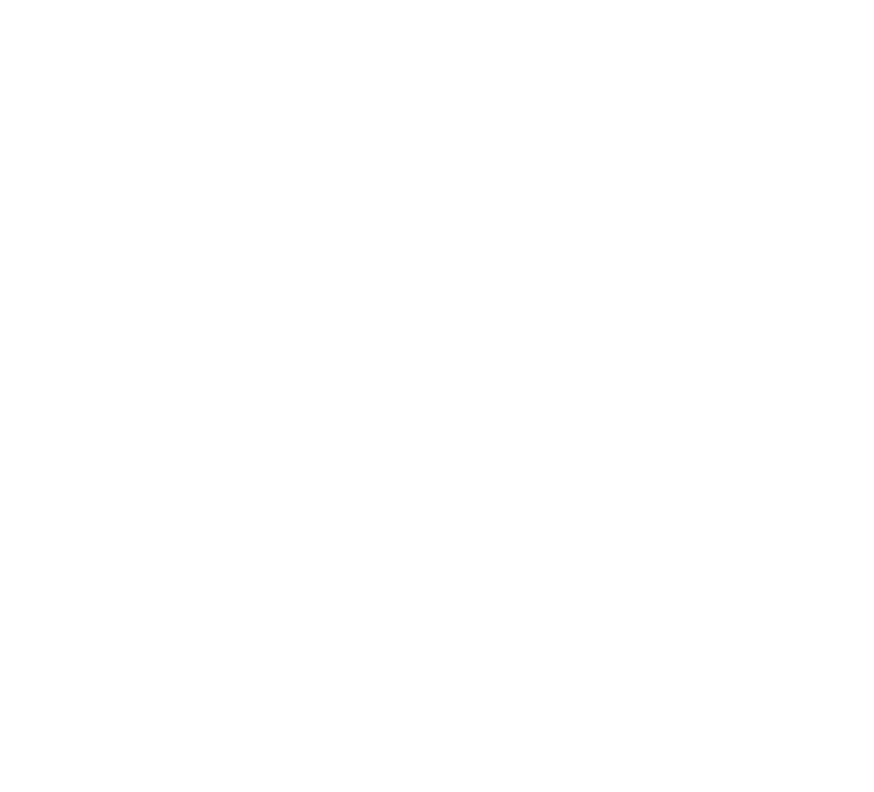 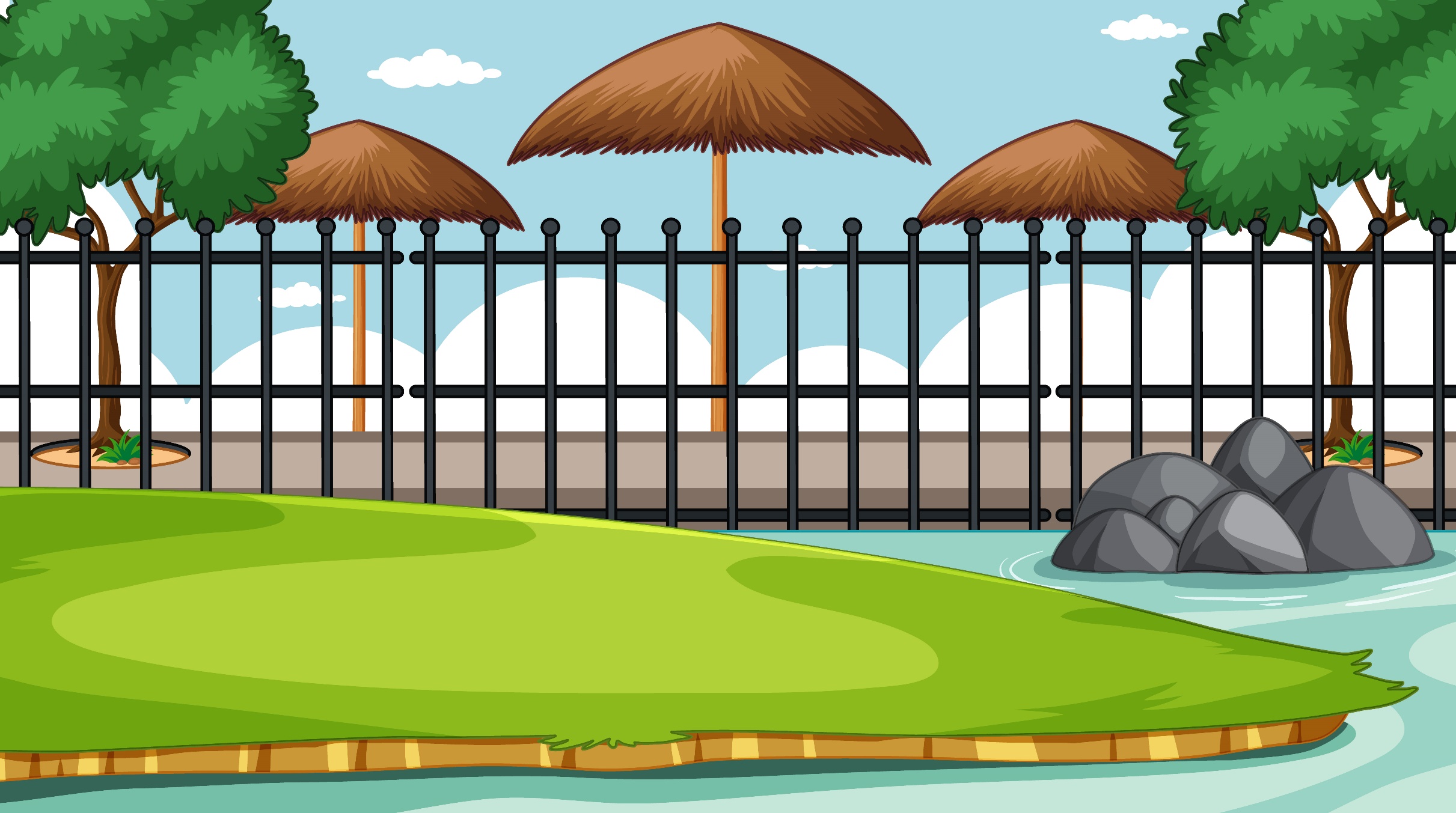 Có 2 cái bánh như nhau. Một cái được cắt thành 3 phần và em ăn 1 phần. Cái bánh còn lại em chia thành 6 phần và em ăn 2 phần. Vậy cái bánh nào em ăn nhiều nhất.
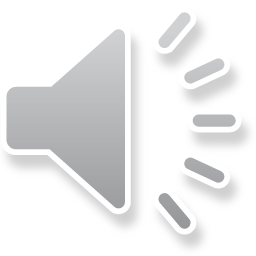 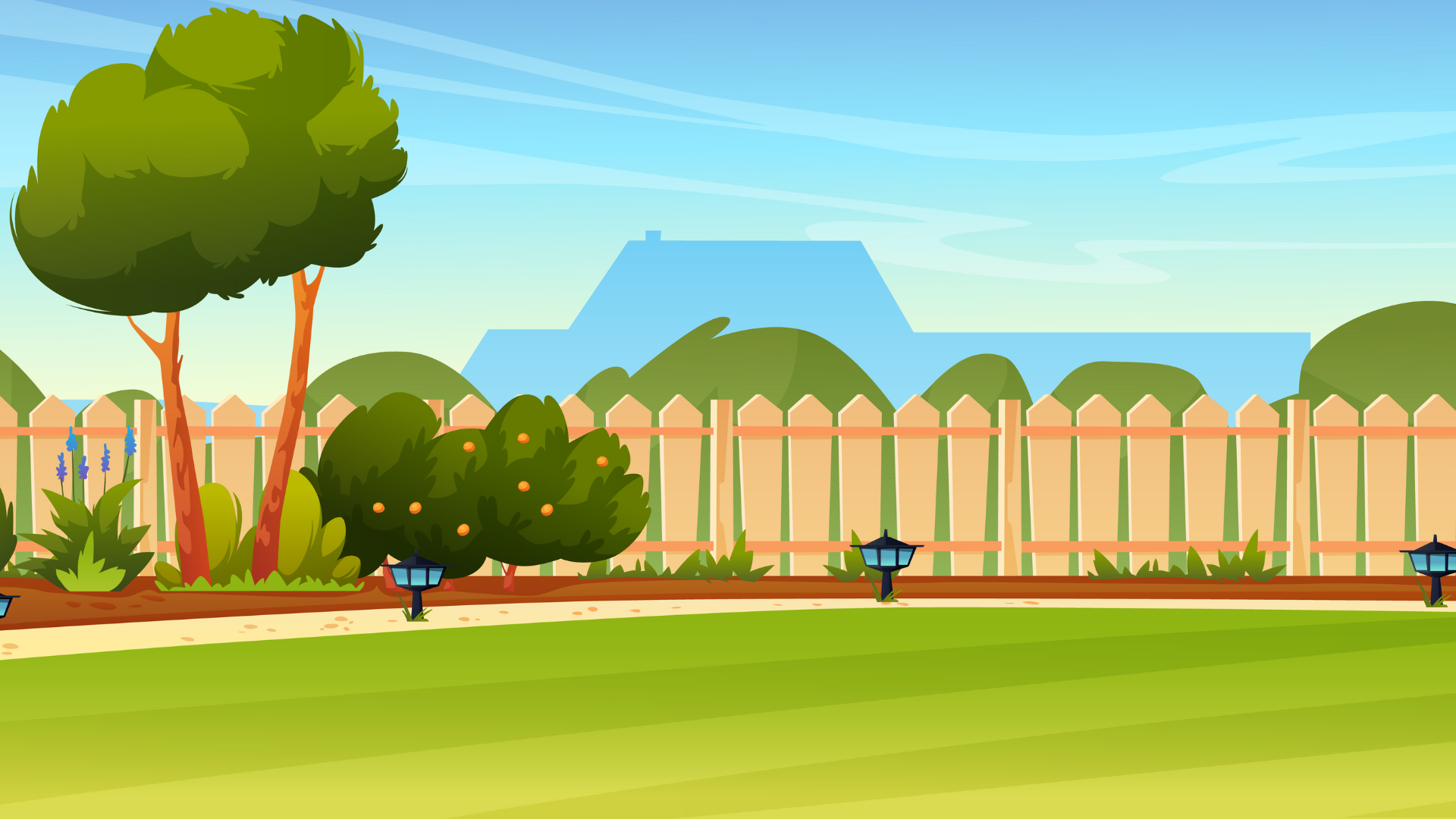 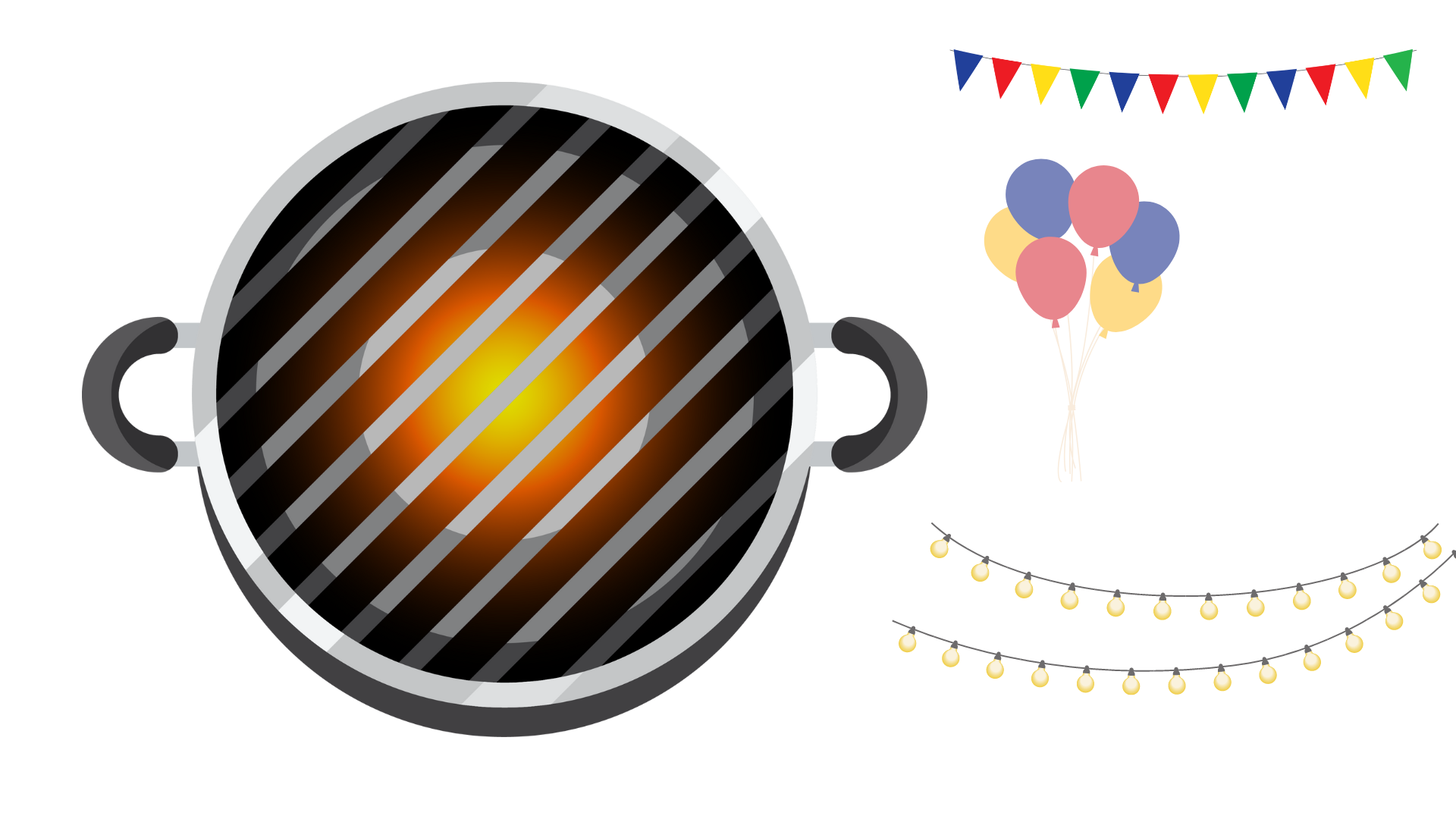 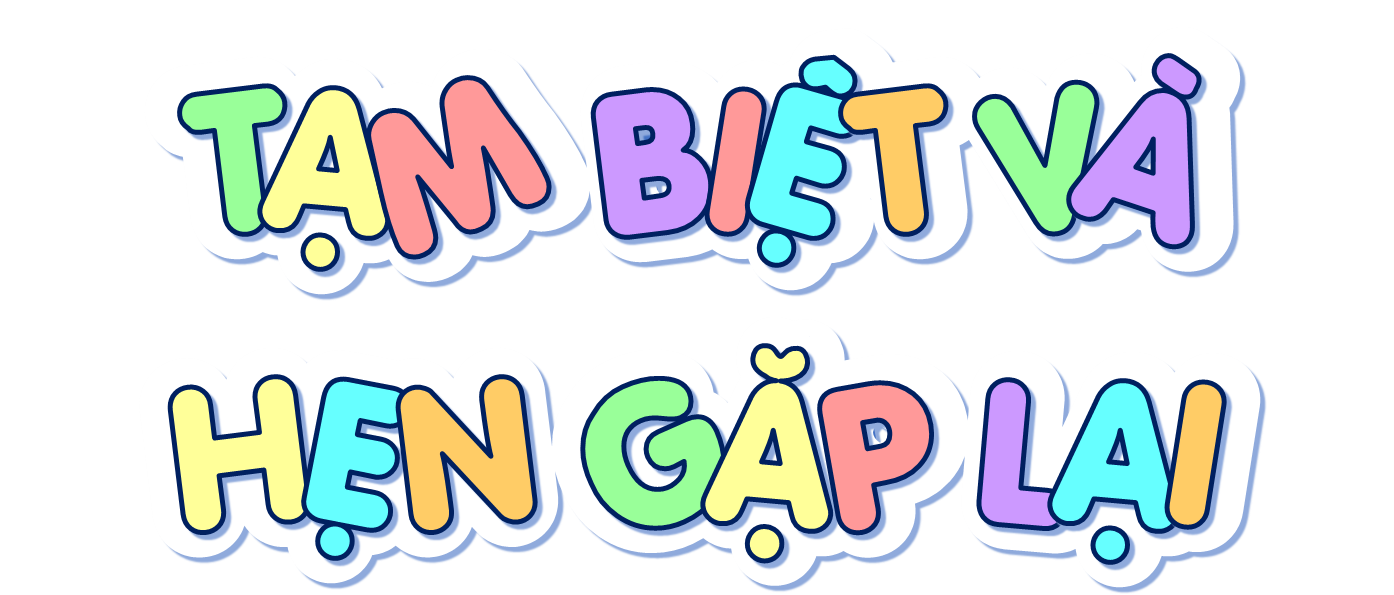 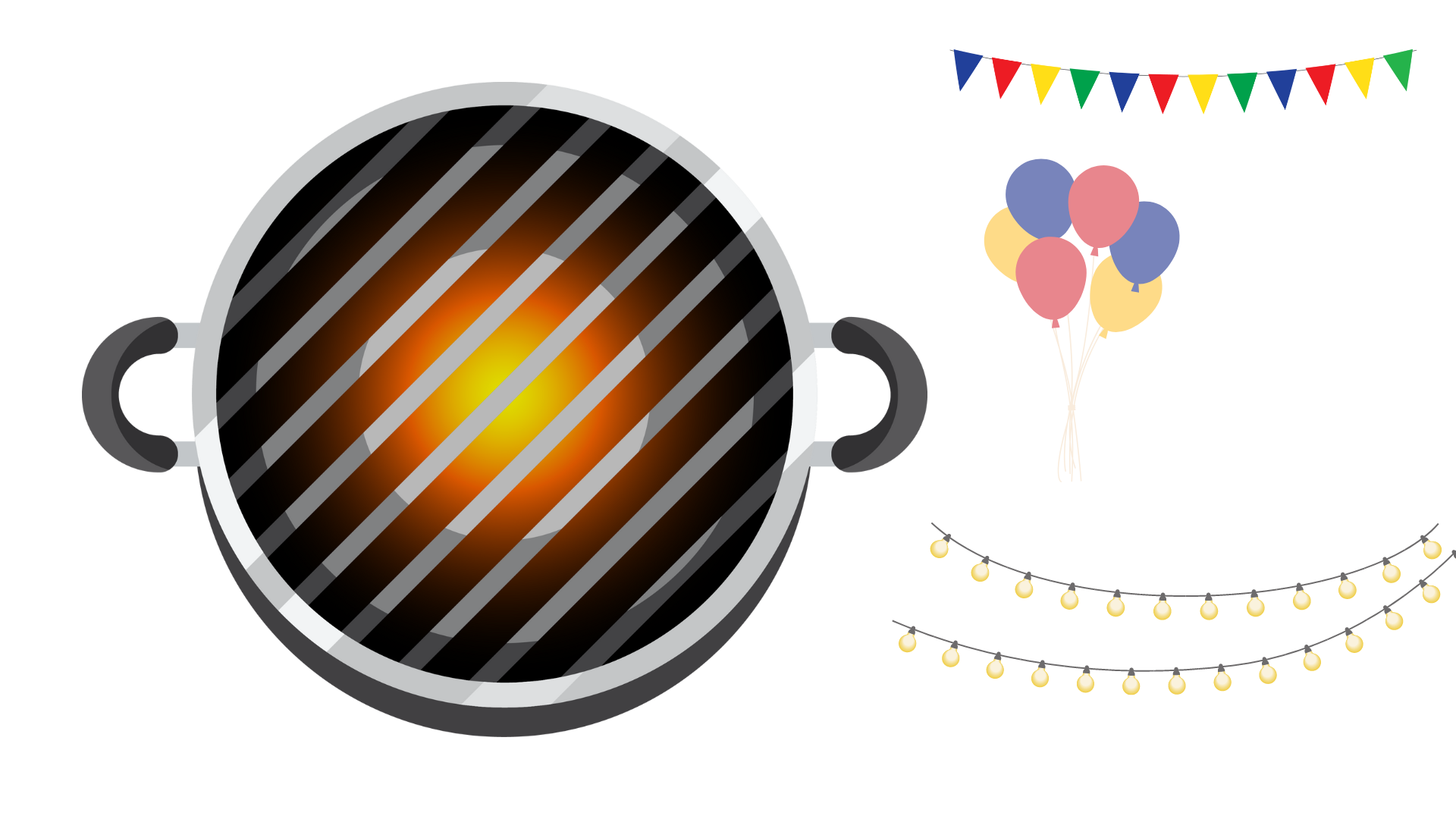 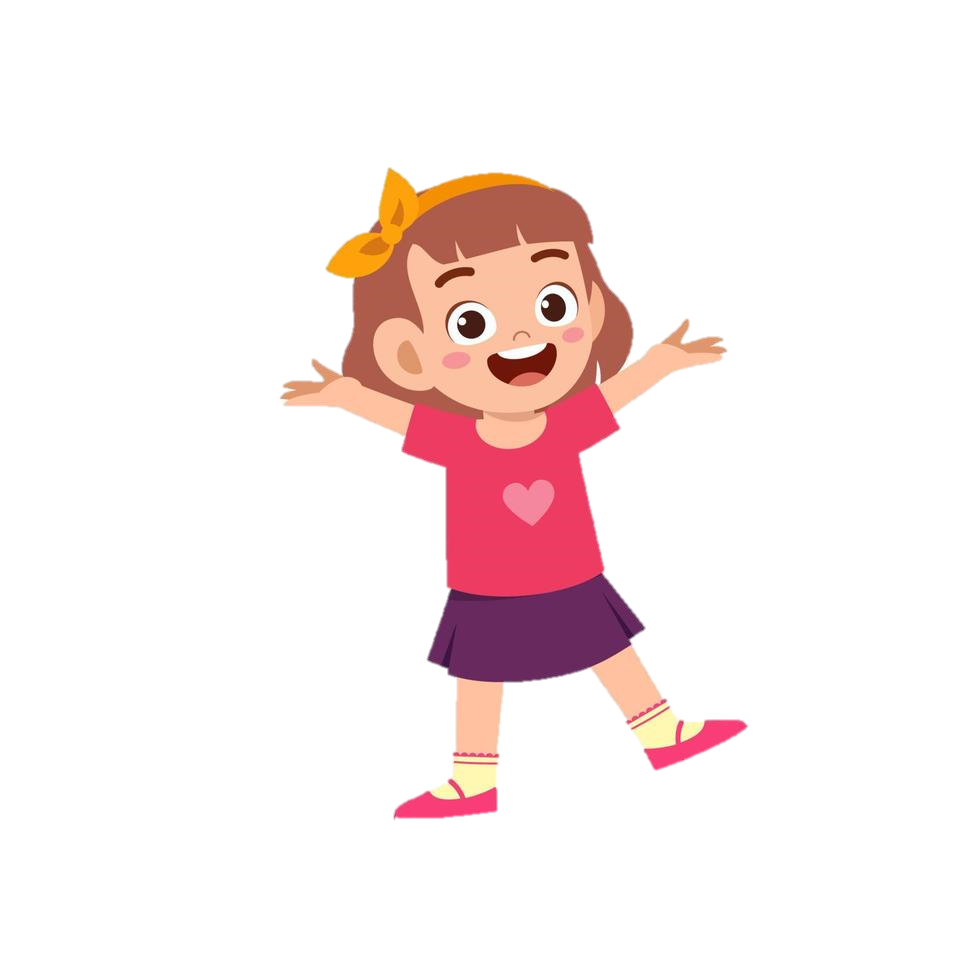 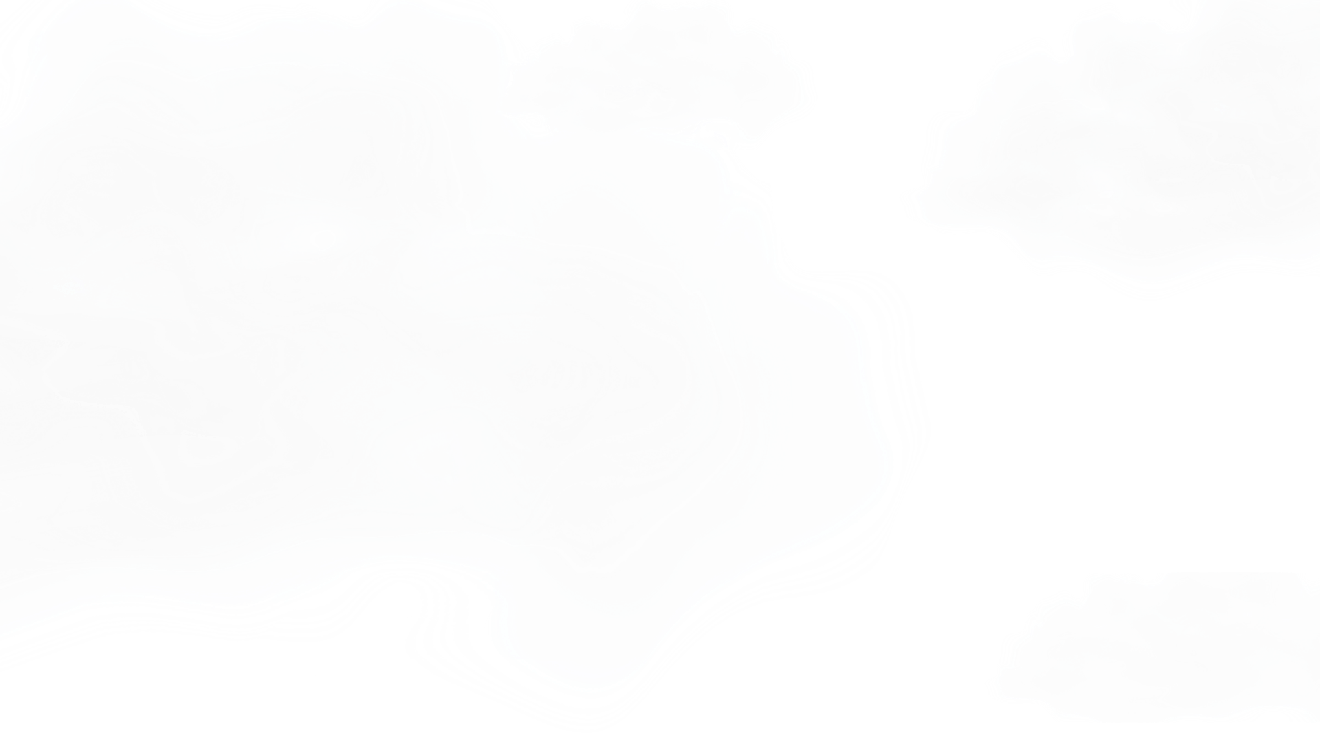 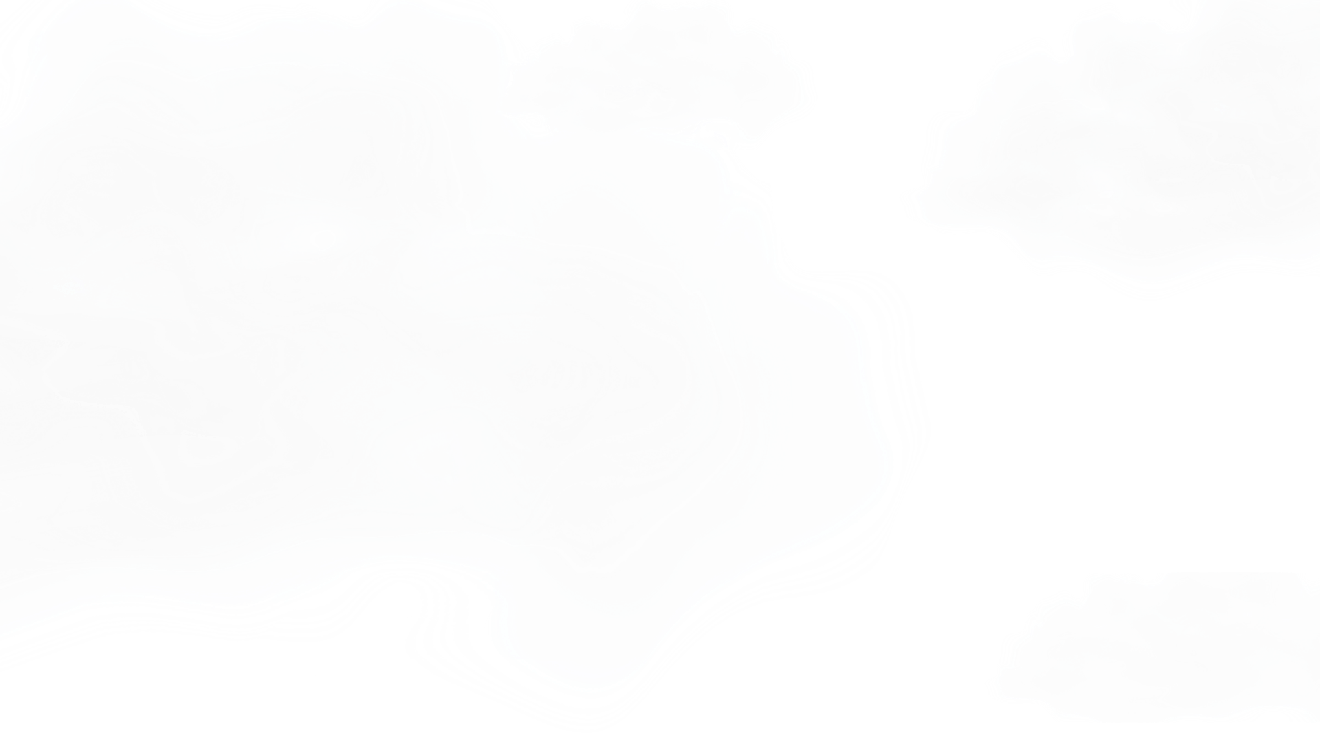 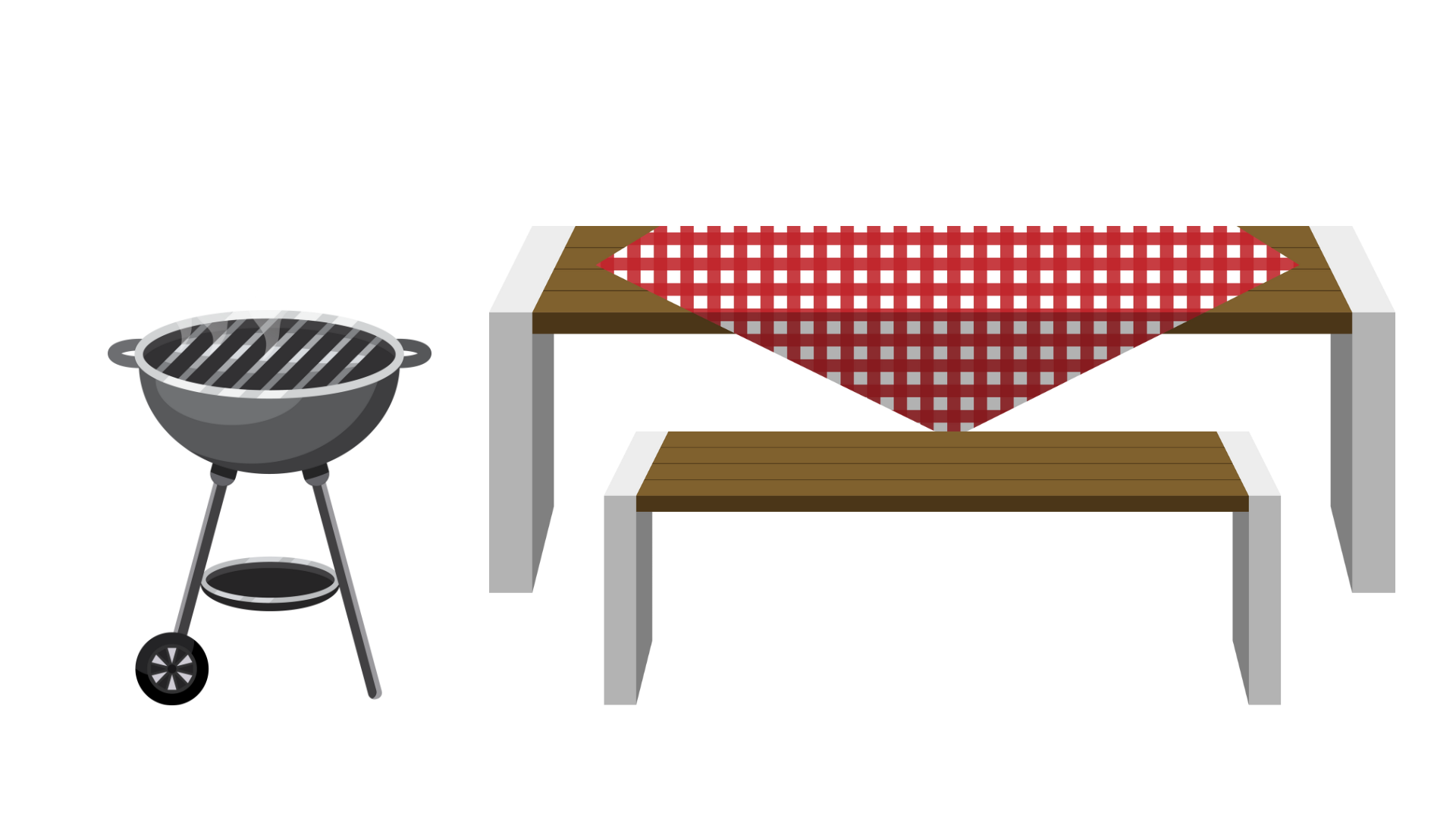 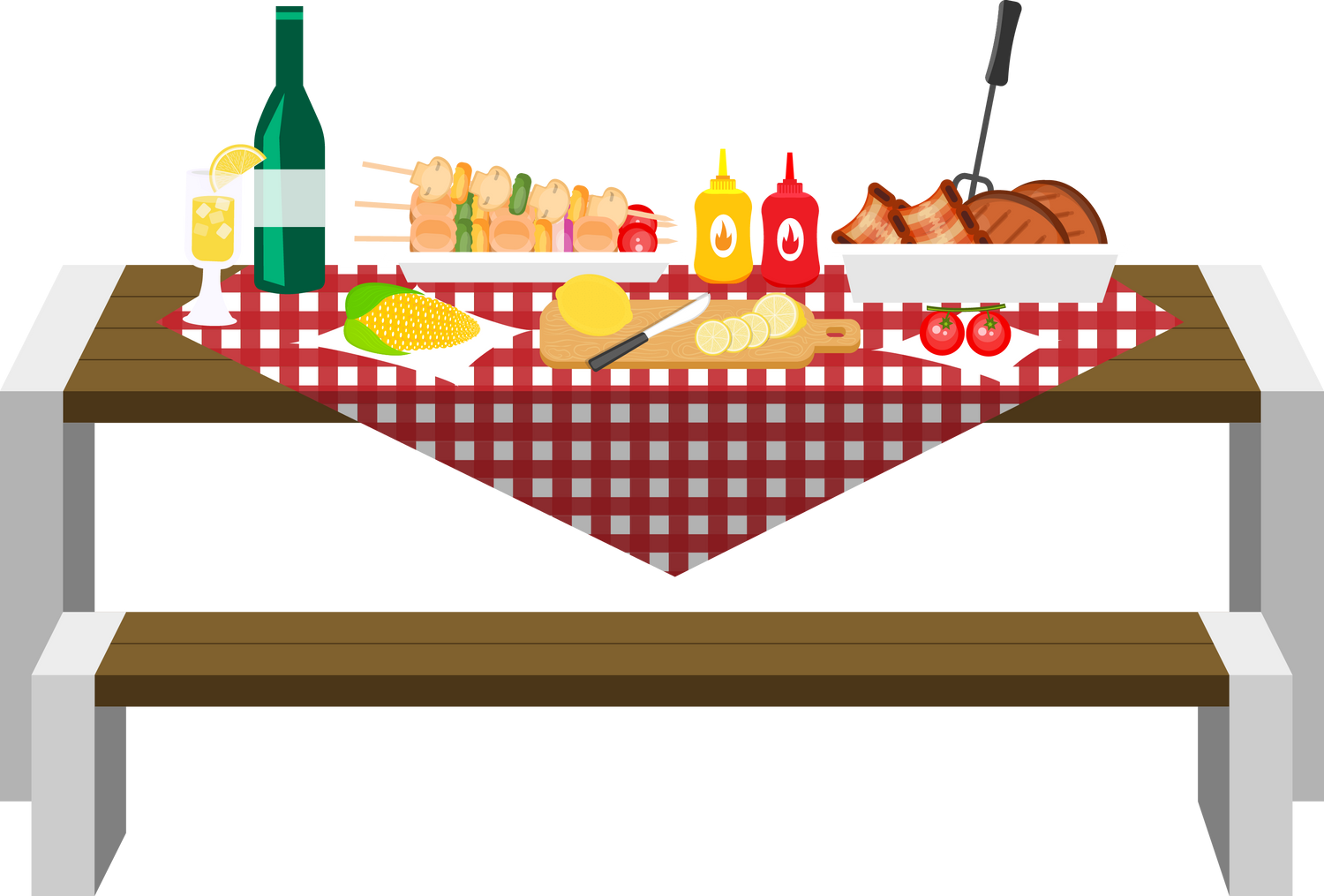 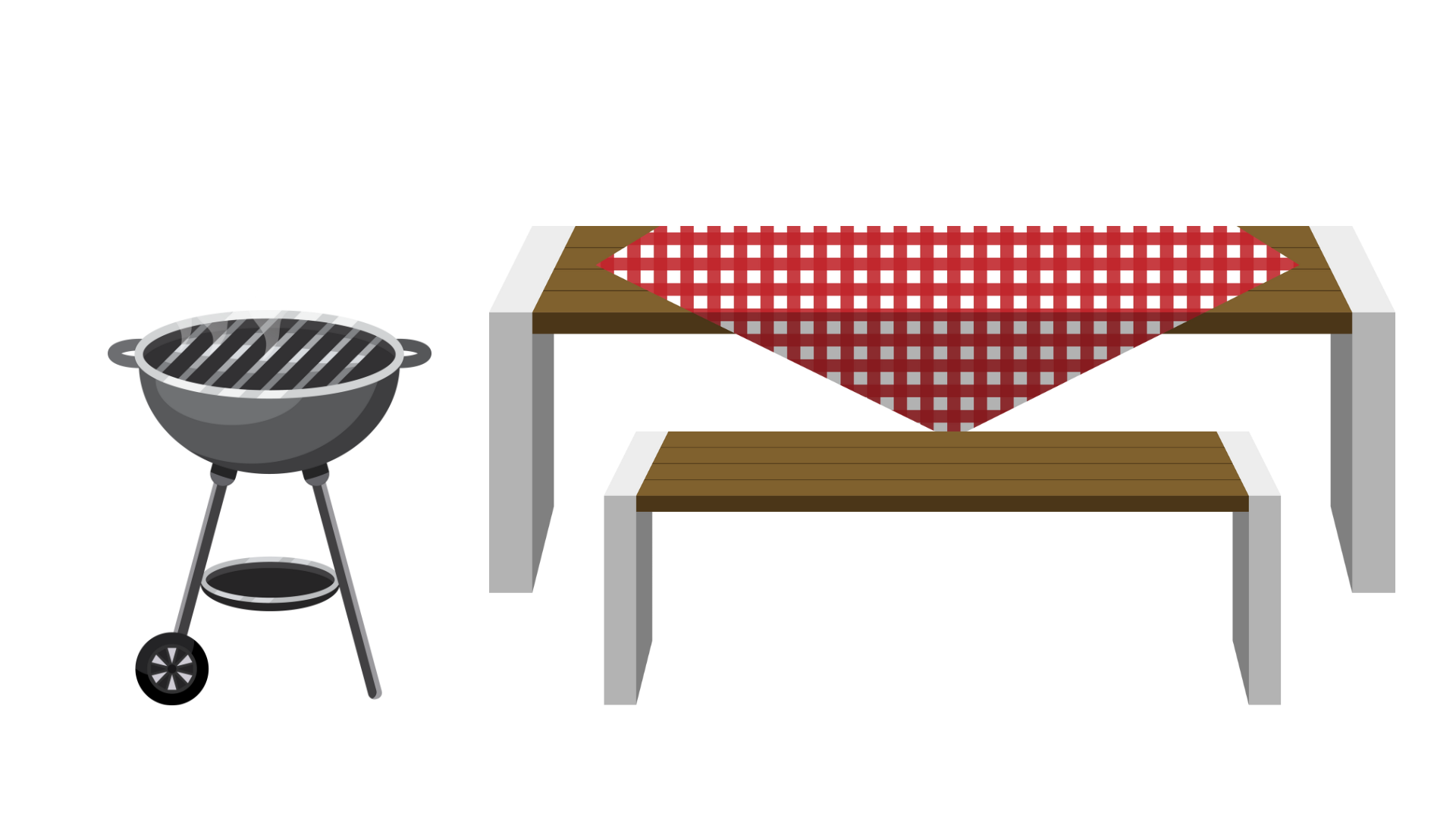 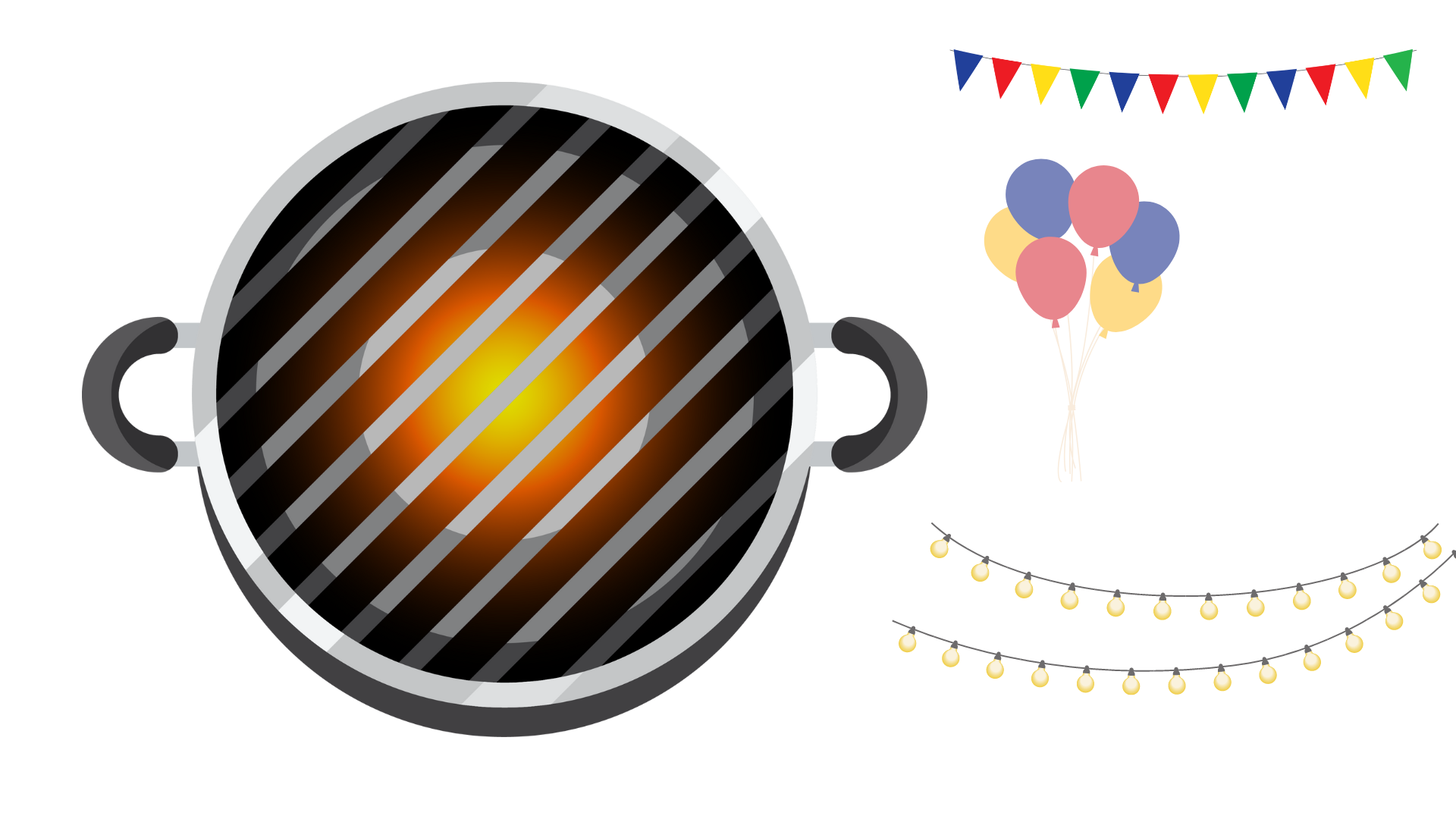 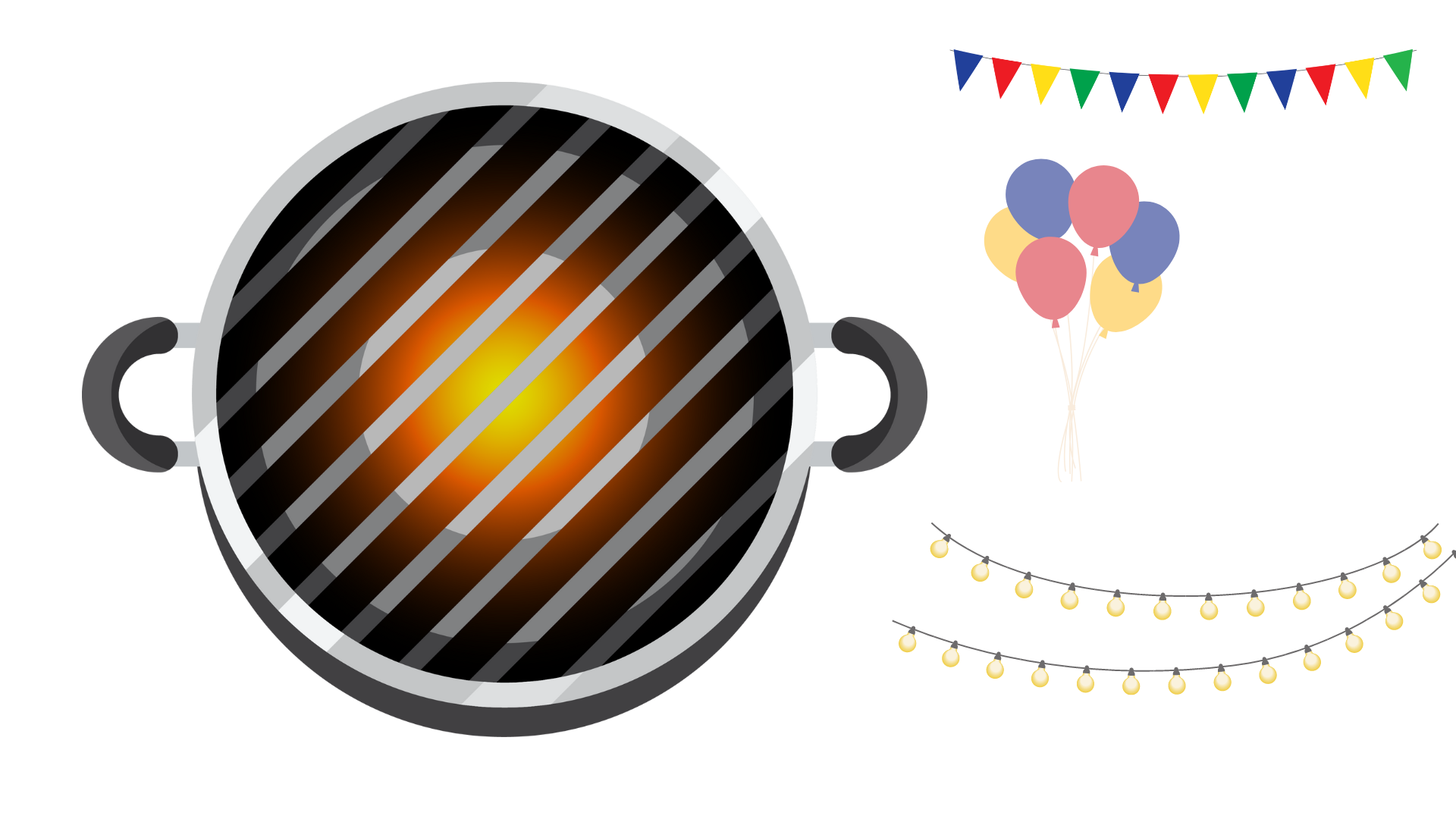 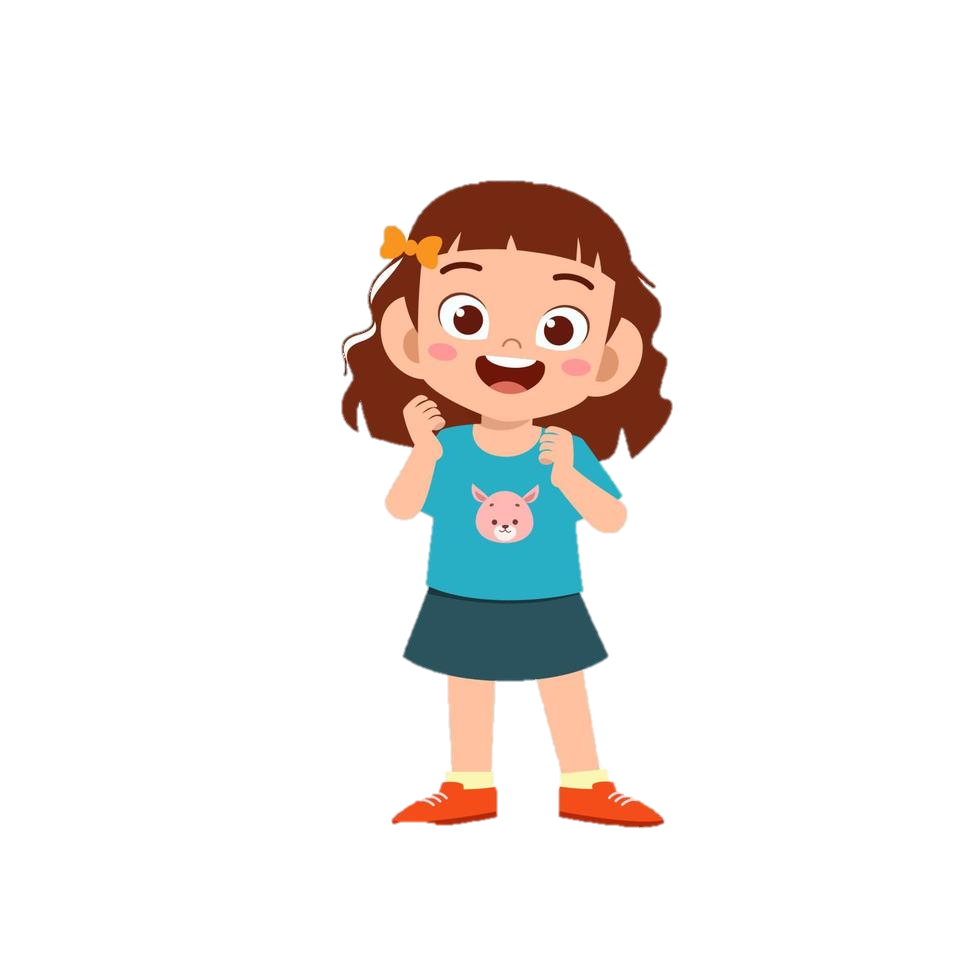 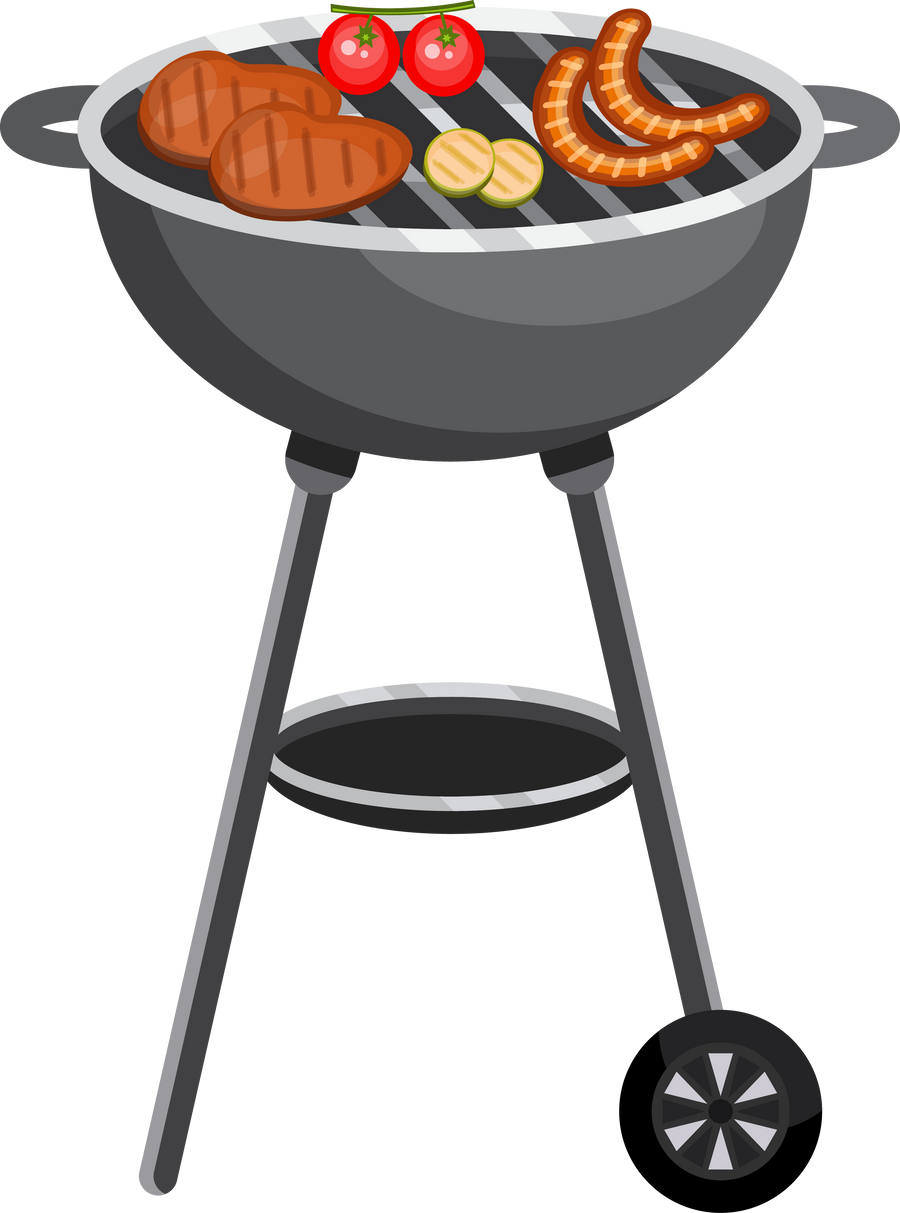 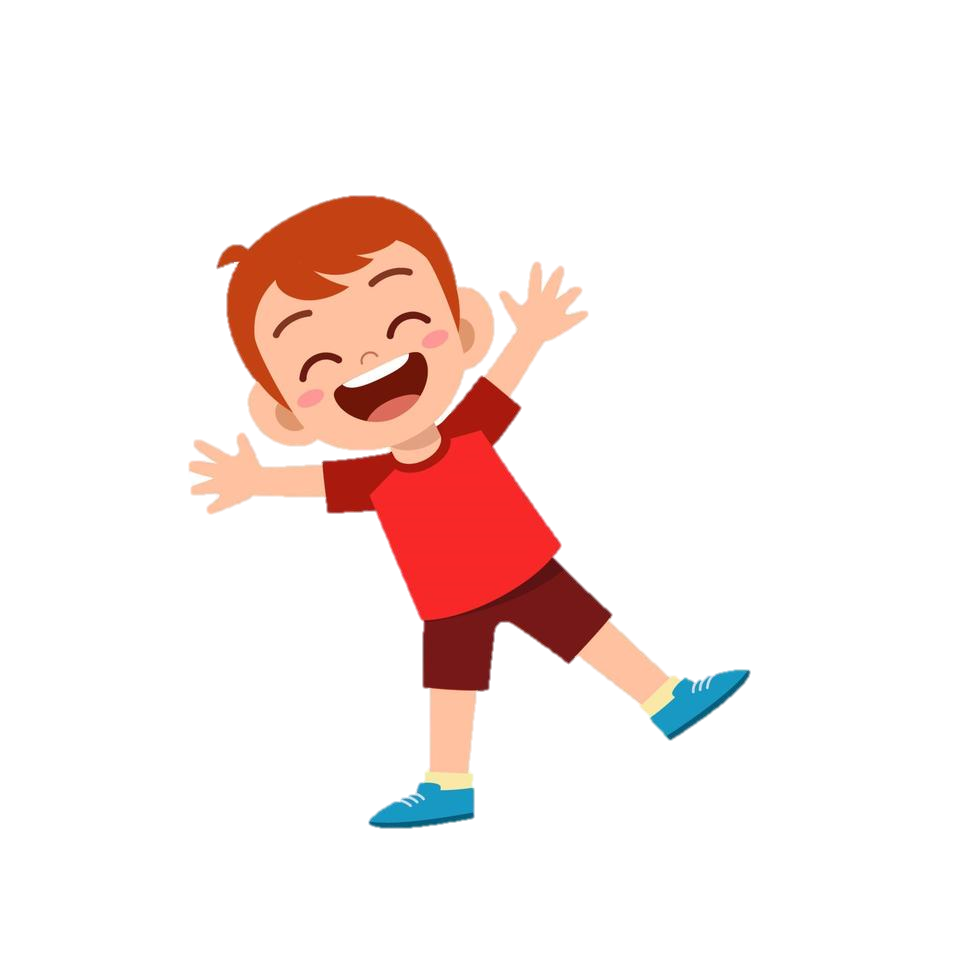